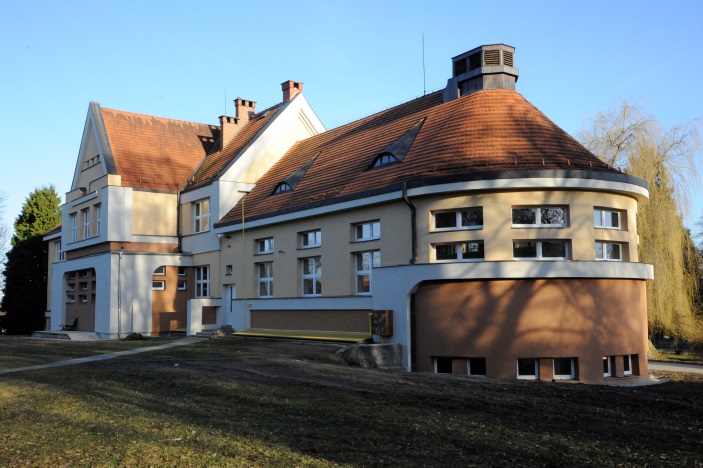 ZÁKLADNÍ ŠKOLAPŘIDĚTSKÉ PSYCHIATRICKÉNEMOCNICI,OPAŘANY 160
Fotoprohlídka školy
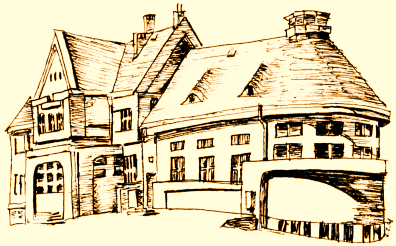 Základní škola  při Dětské psychiatrické nemocnici,                                                      Opařany 160
   Škola s více než 90 letou tradicí, která si zvolila
 jako motto svého školního vzdělávacího programu 
                   "Škola jako pozdrav slunci".
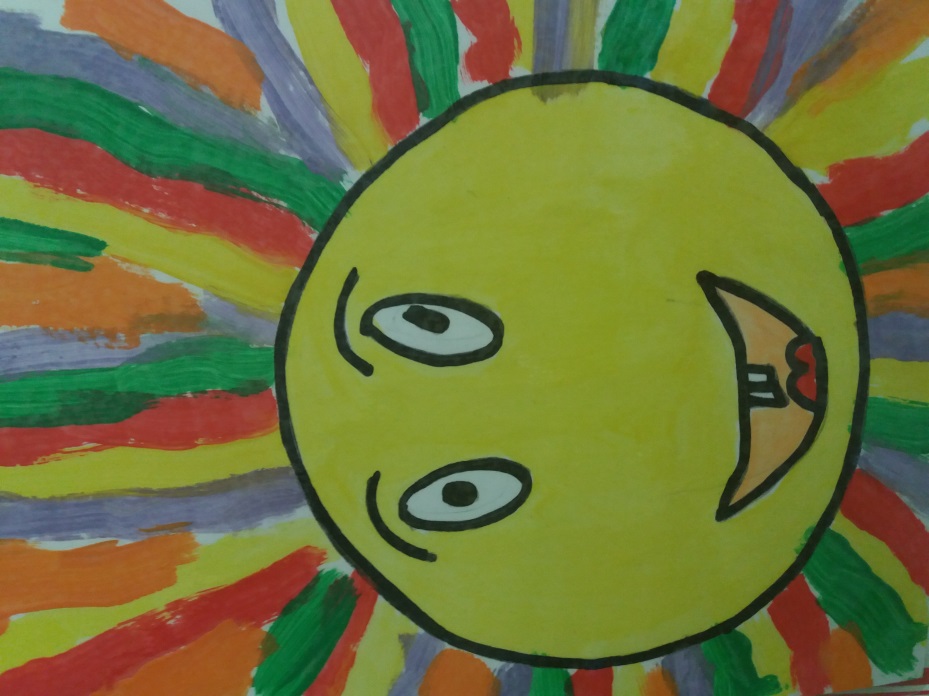 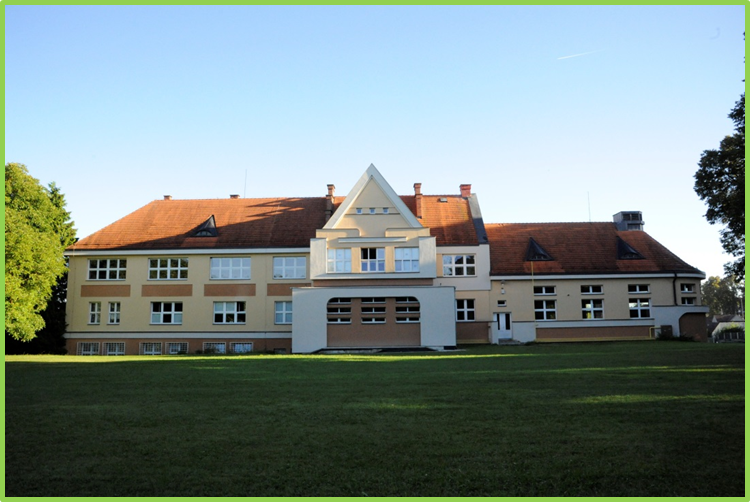 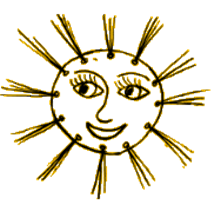 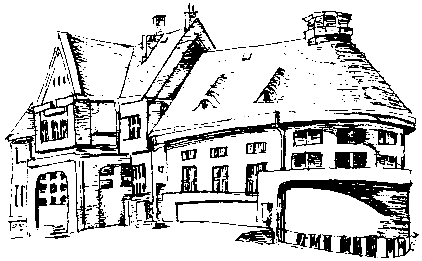 Prostory školy
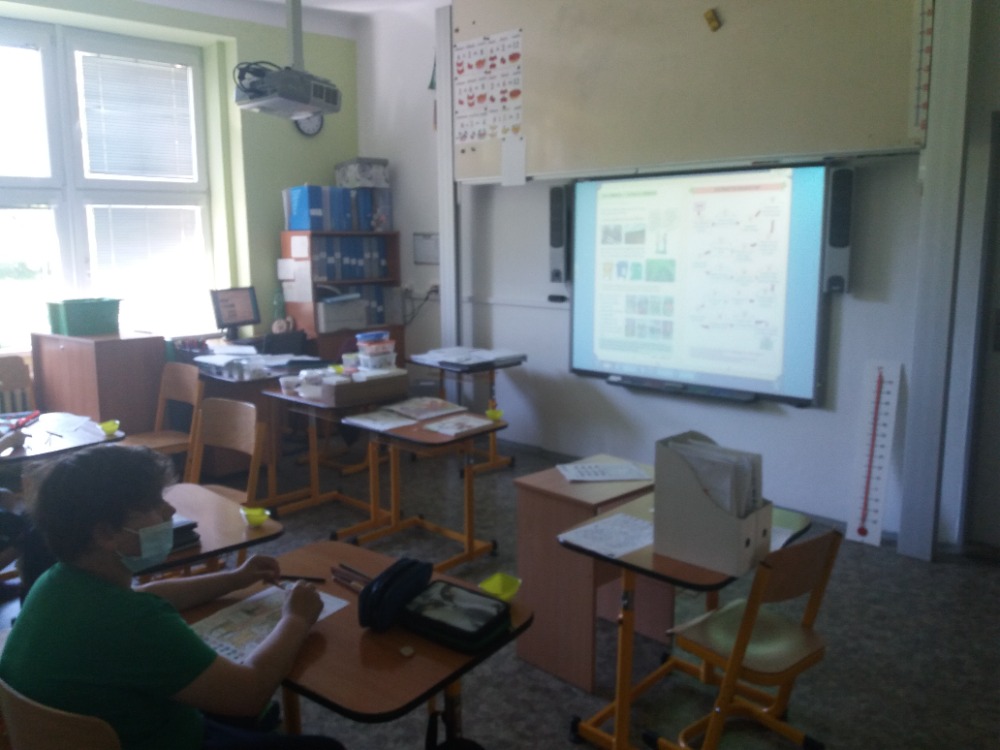 učebna  I. stupeň ZŠ
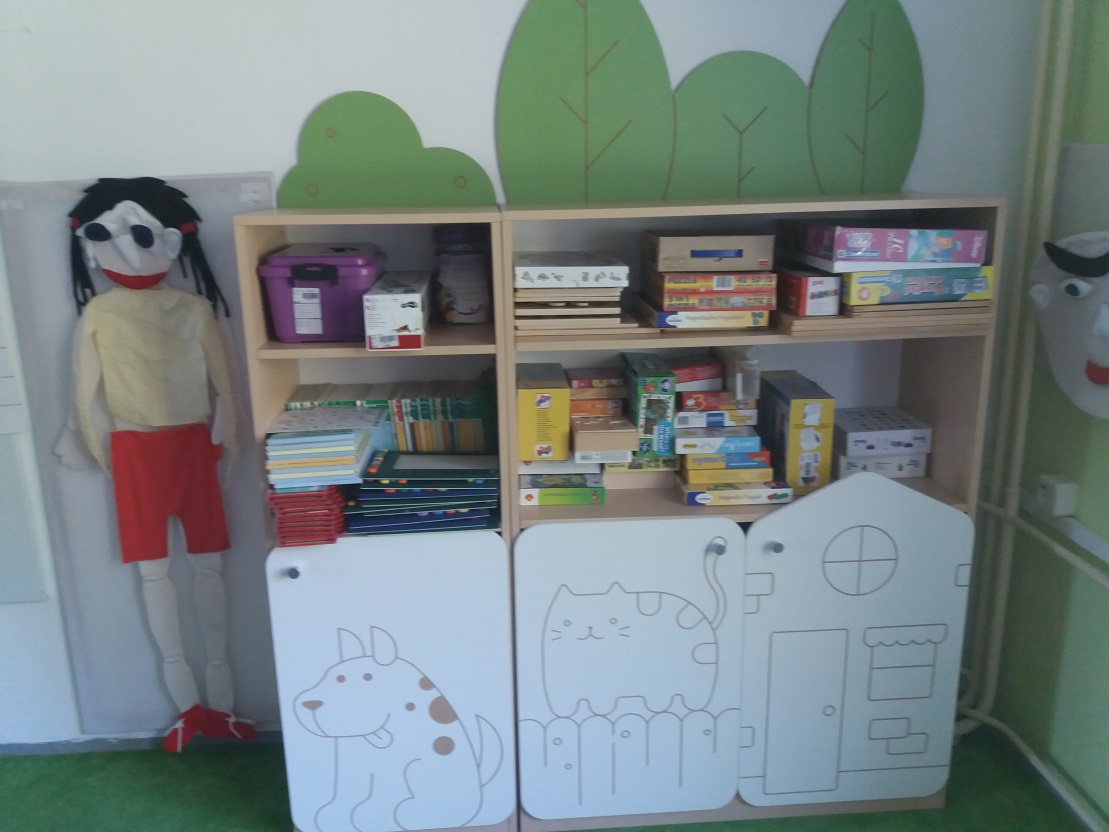 koutek pro předškoláky
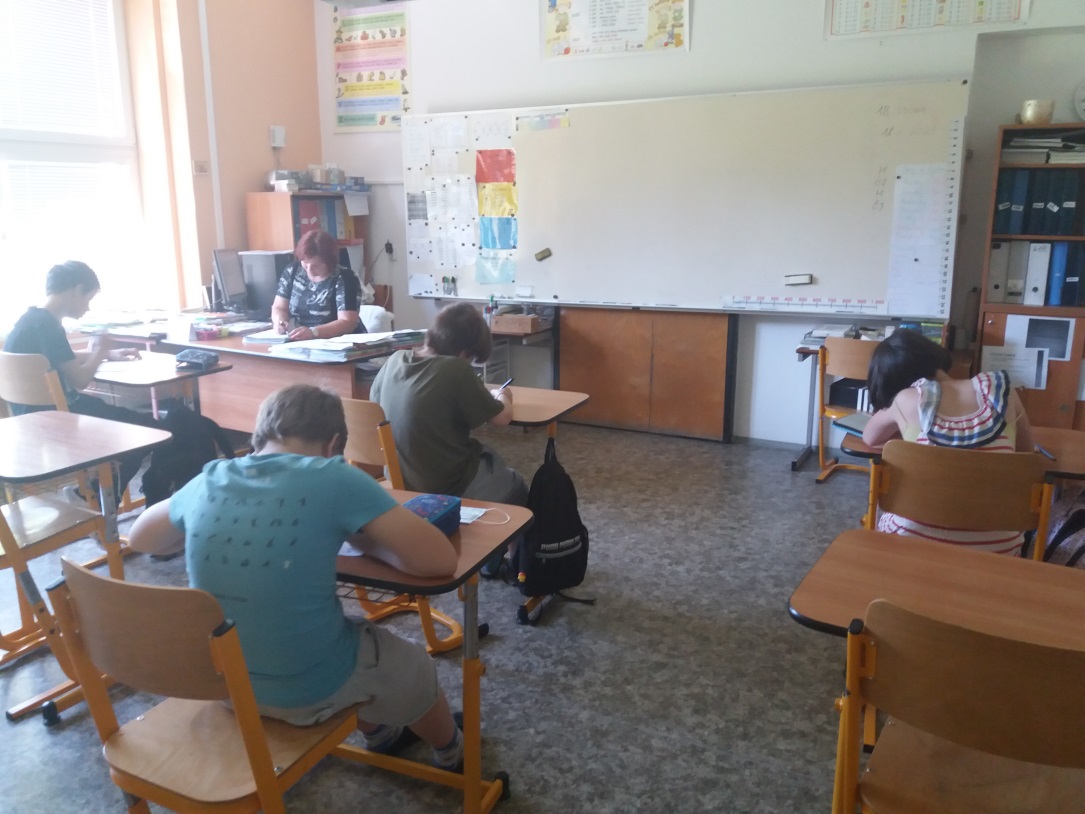 učebna  I. stupeň ZŠ
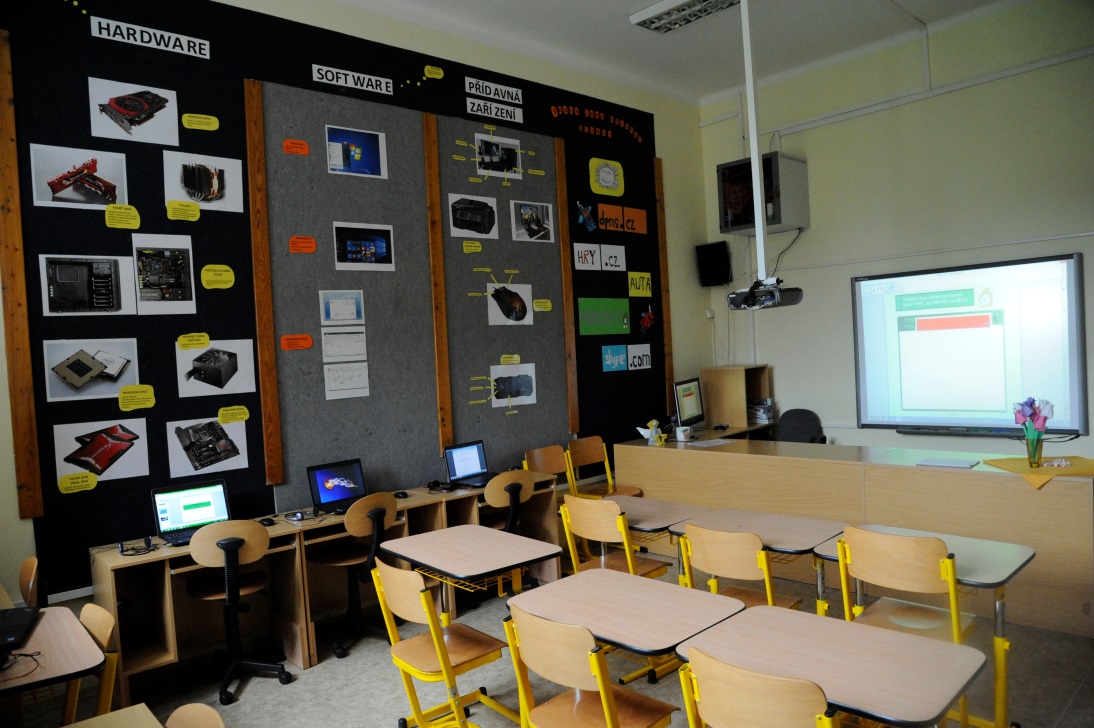 ICT učebna  I. stupeň
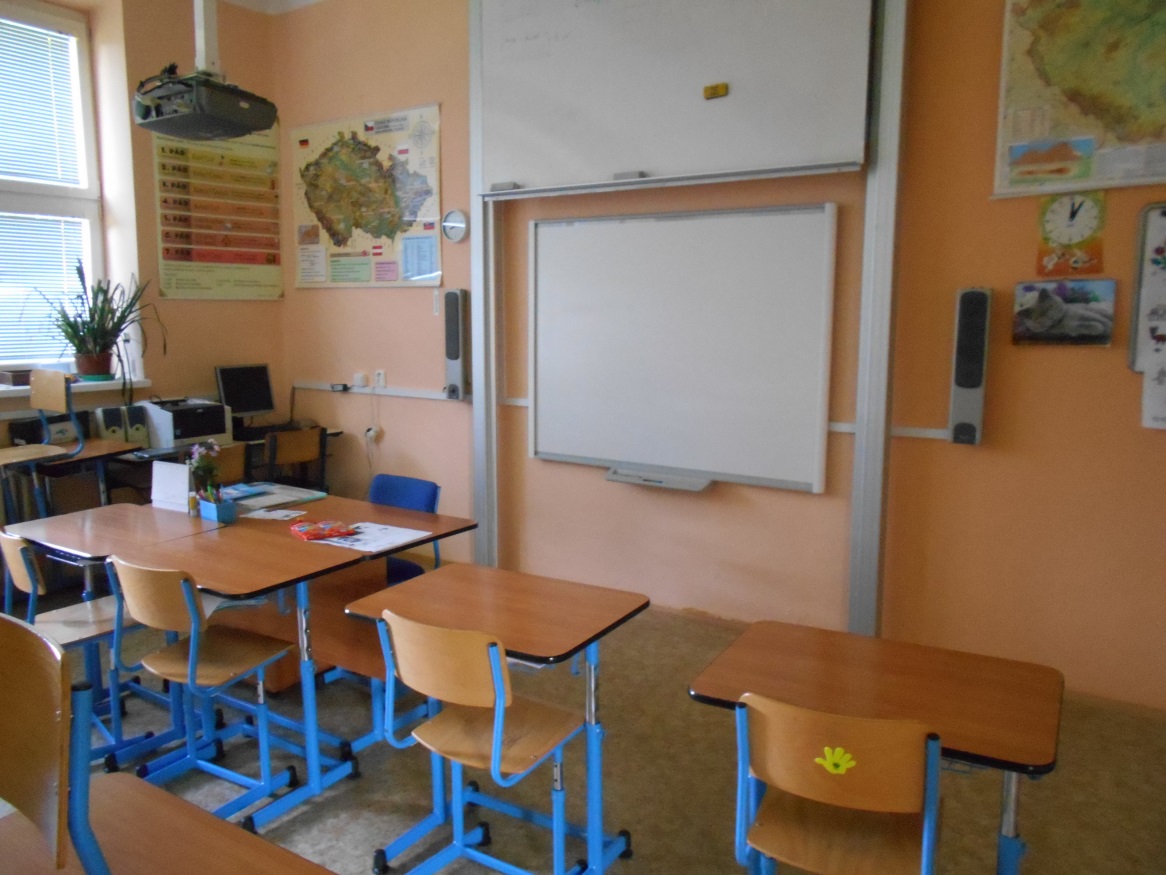 učebna II. stupeň
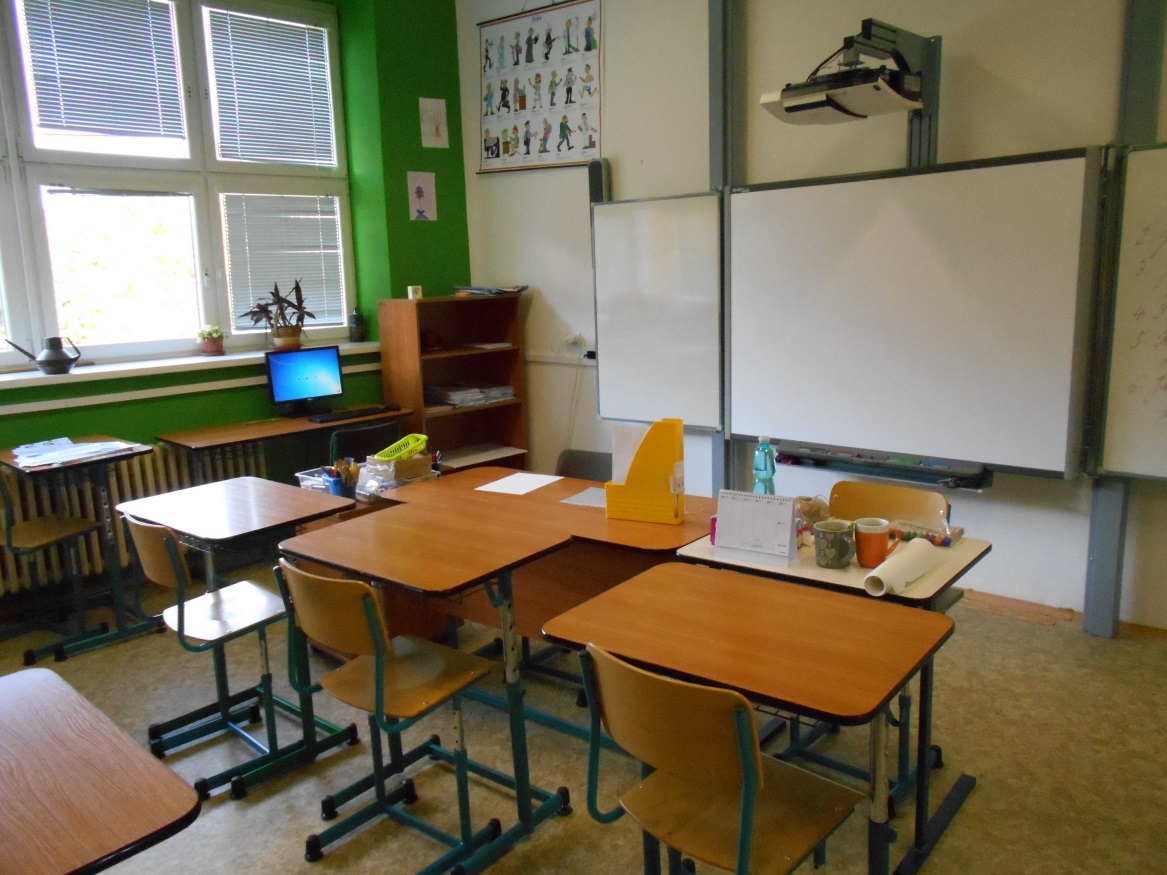 učebna II. stupeň
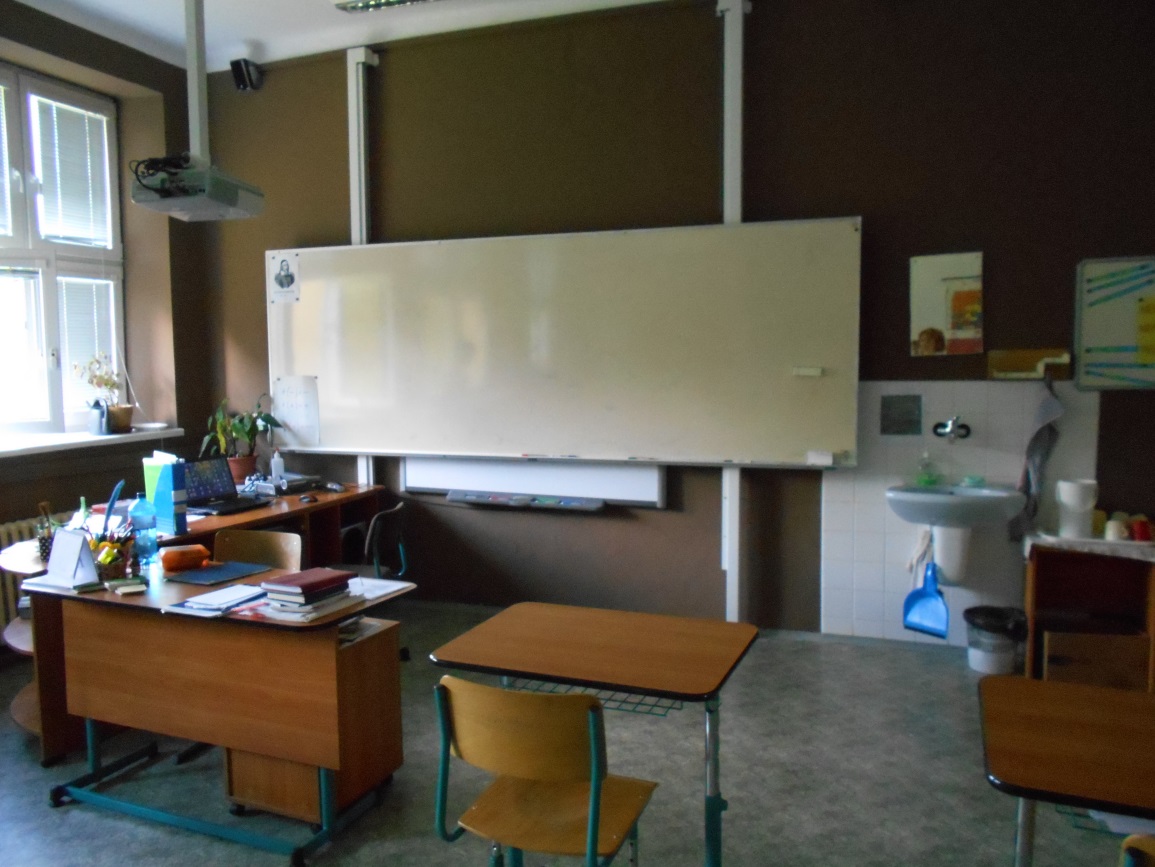 učebna II. stupeň
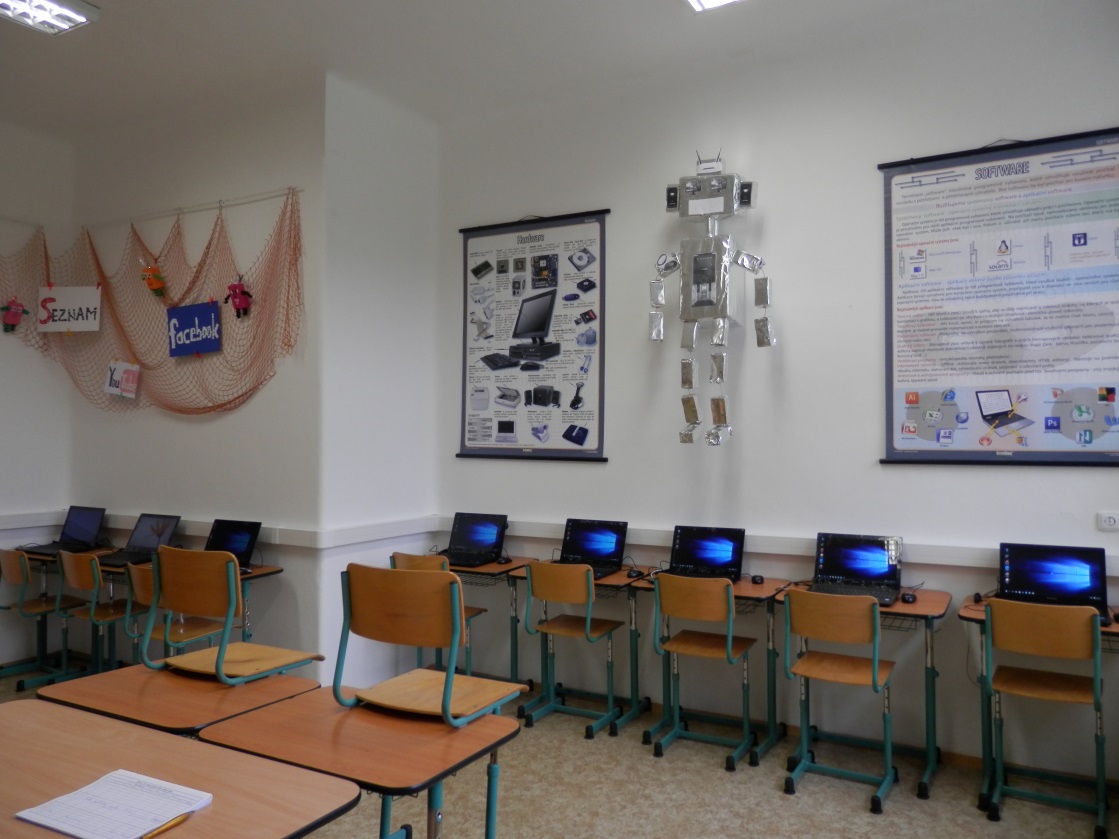 ICT učebna  II. stupeňKonzultace SŠ
Z důvodu selhávání  žáků ve svých kmenových školách  přijala naše školaněkolik žáků. Zaměřujeme se hlavně na tyto oblasti:
Snižujeme tlak na výkon, zaměřujeme se více na socializaci a kladnou komunikaci.
Pracujeme s  nižším počtem  žáků ve třídě.
Respektujeme individuální potřeby jednotlivých
     žáků.
Zohledňujeme kolísání výkonnosti, soustředěnostia pozornosti vzhledem k psychiatrickým 
      onemocněním.
Respektujeme osobnost žáka, povzbuzujeme hopři nízkém sebevědomí.
Dbáme na prevenci sociálně patologických jevů(šikana, násilí, záškoláctví, netolismus aj.).
Hledáme momenty, kdy žáka kladně hodnotit…
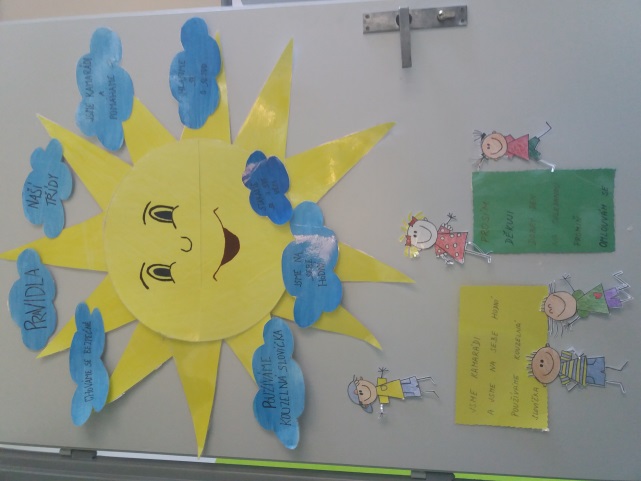 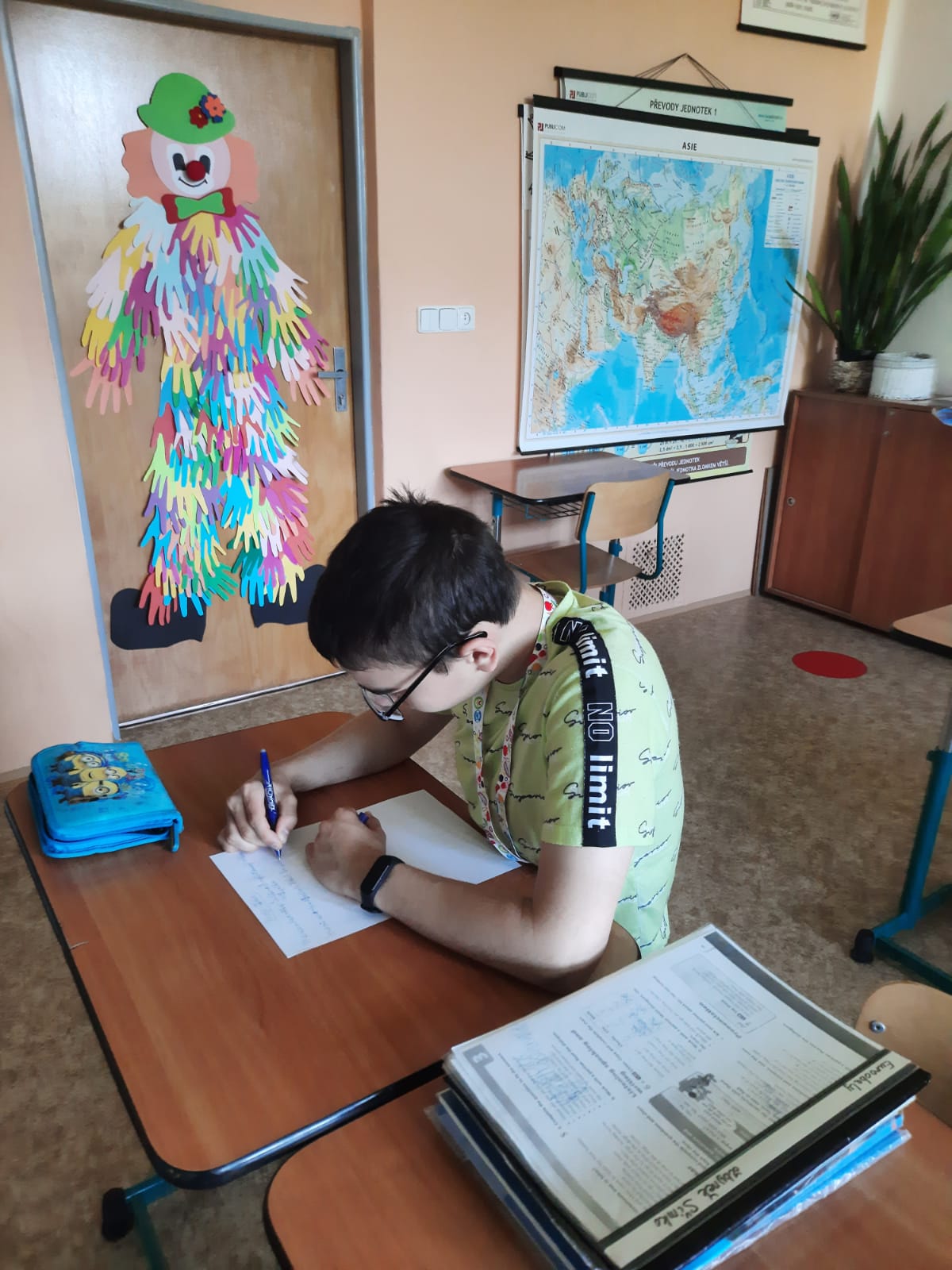 učebna kmenových žáků
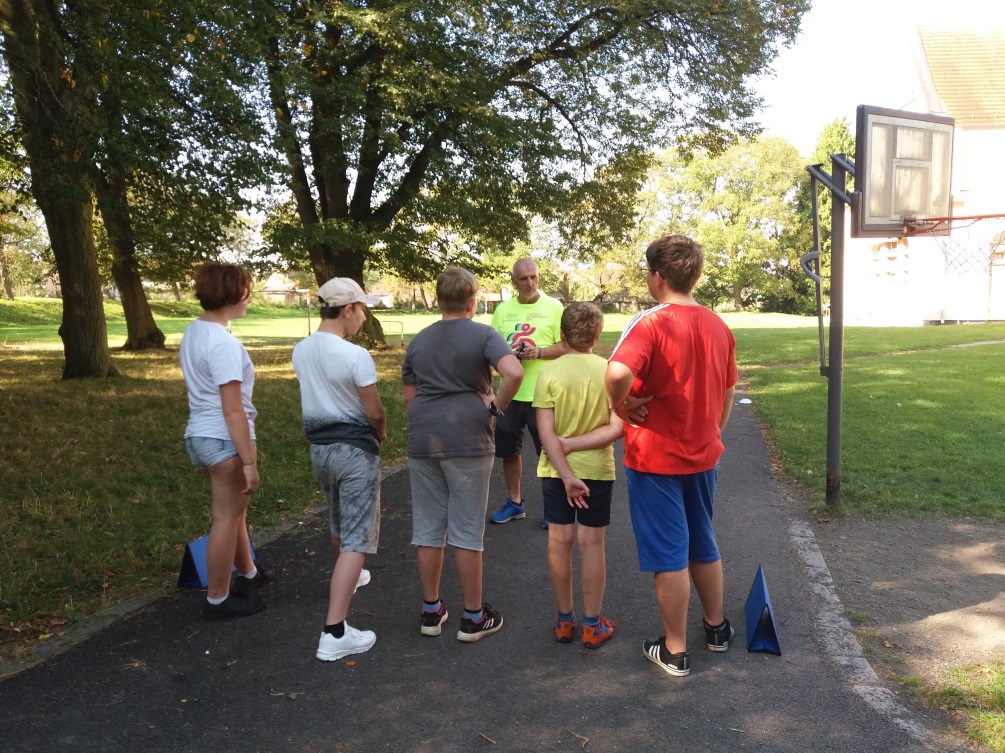 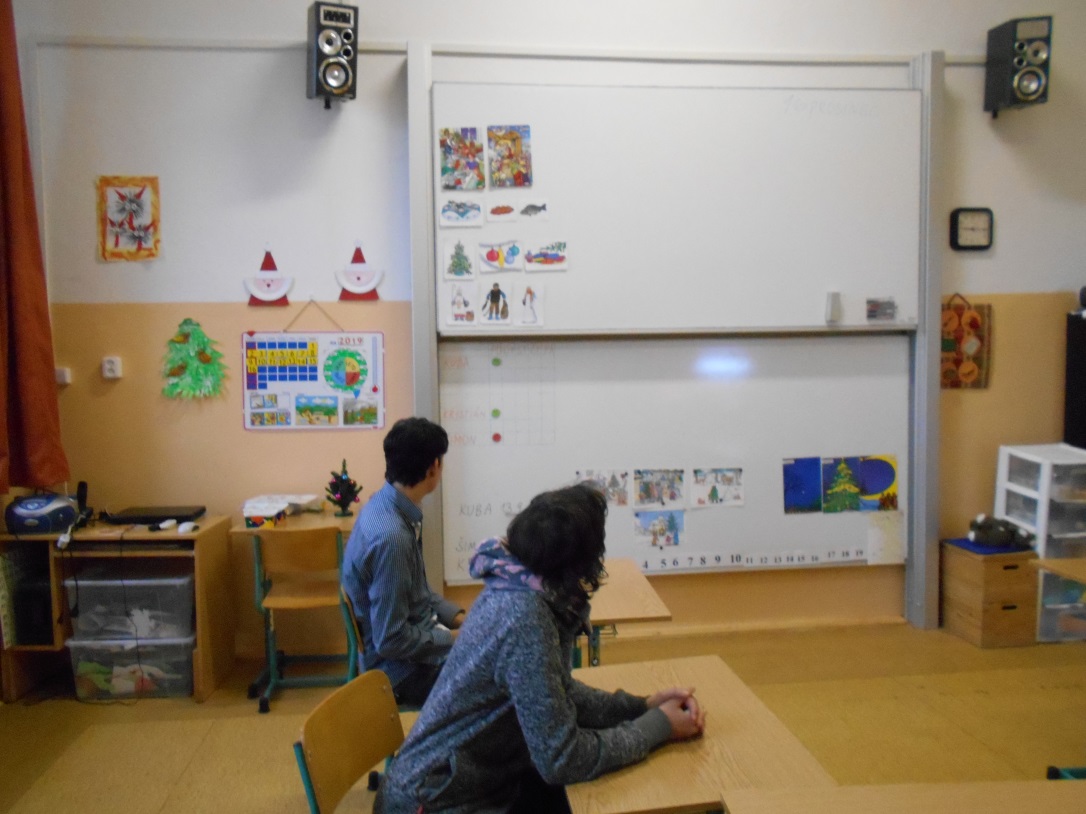 učebna ZŠS
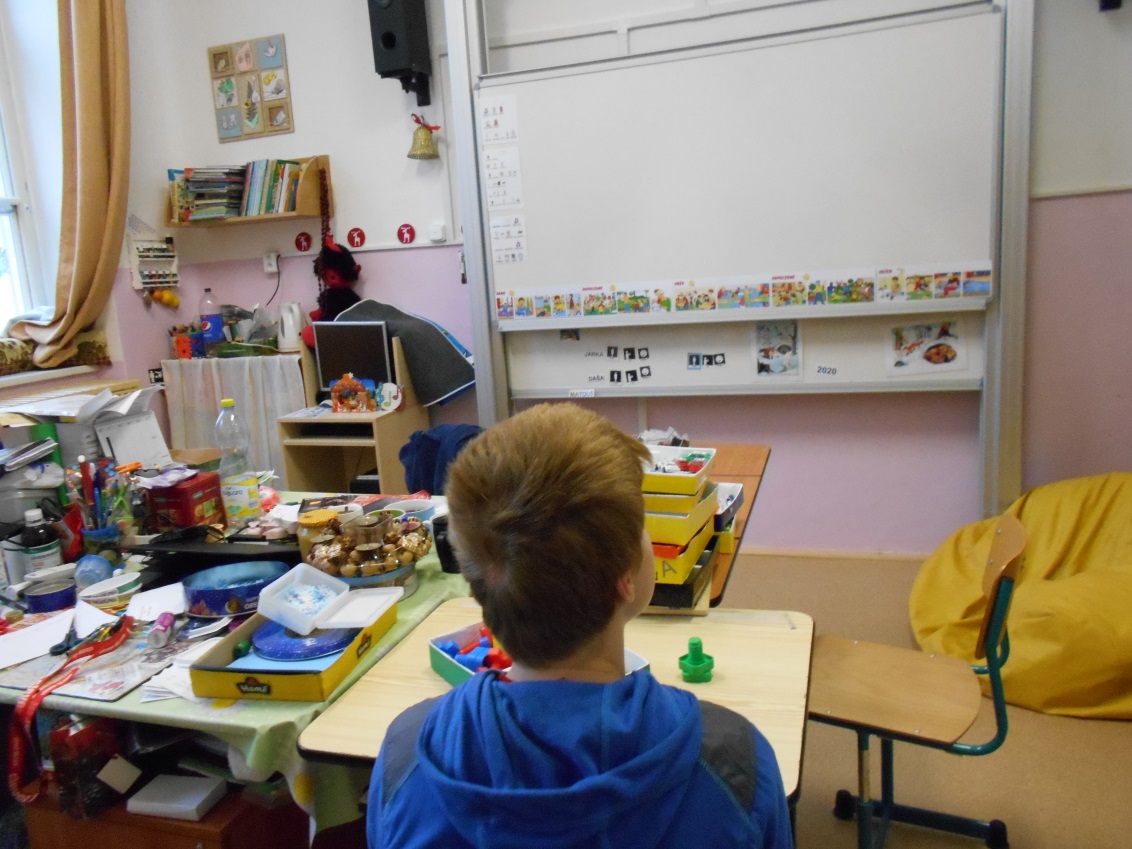 učebna ZŠS
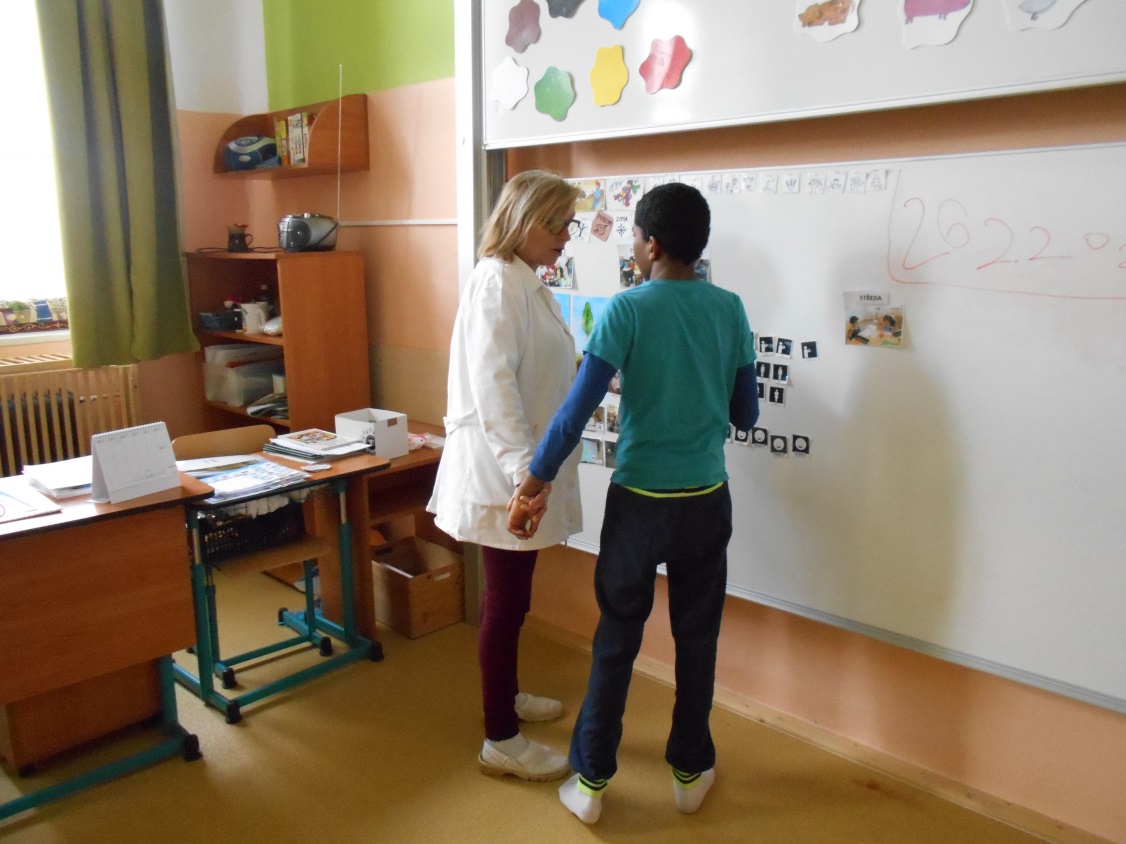 učebna ZŠS
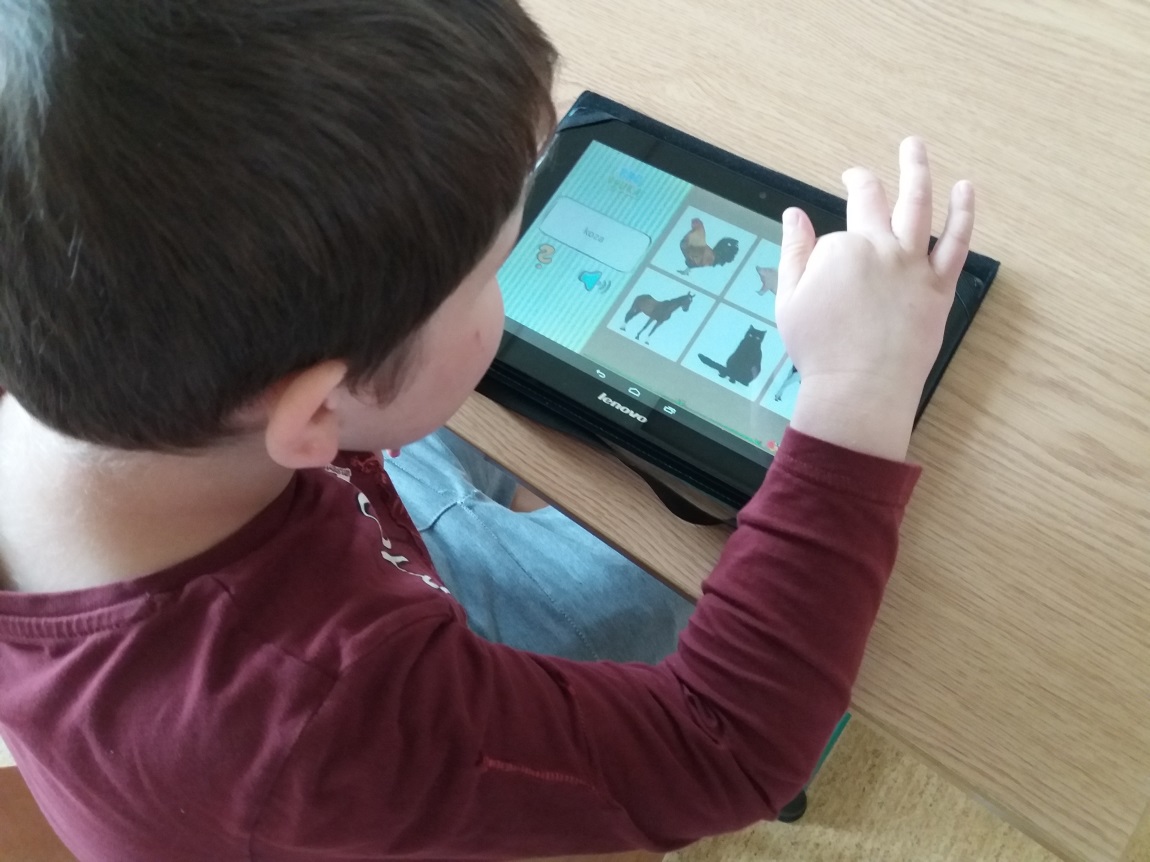 ICT na ZŠS
Přírodní  učebna na školní zahradě
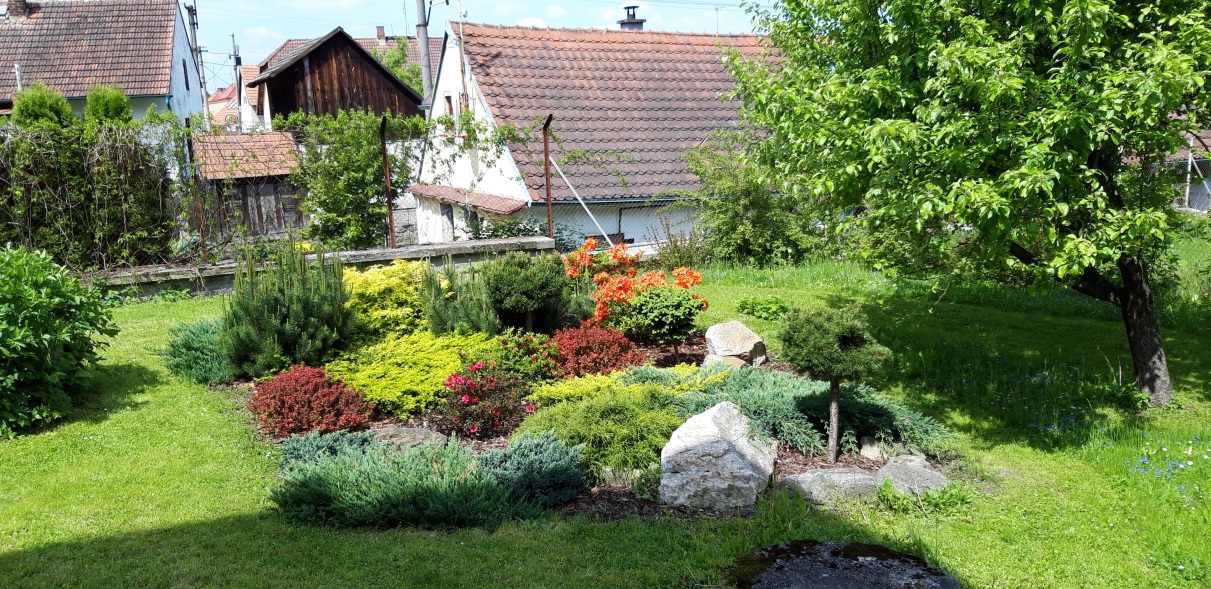 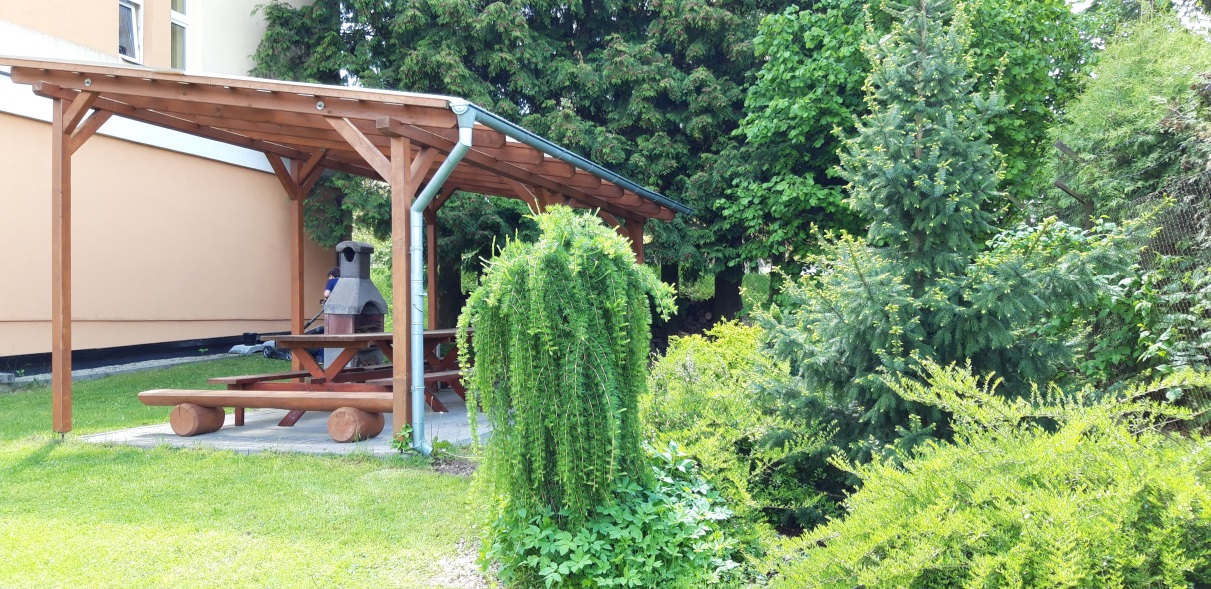 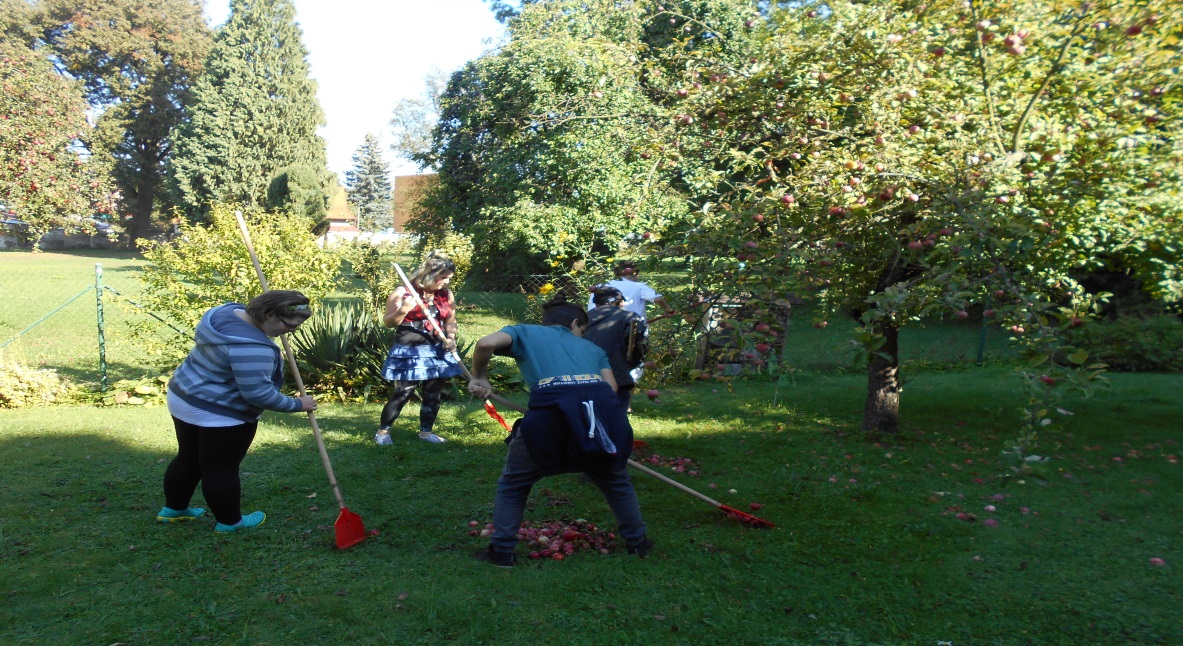 Smyslová učebna
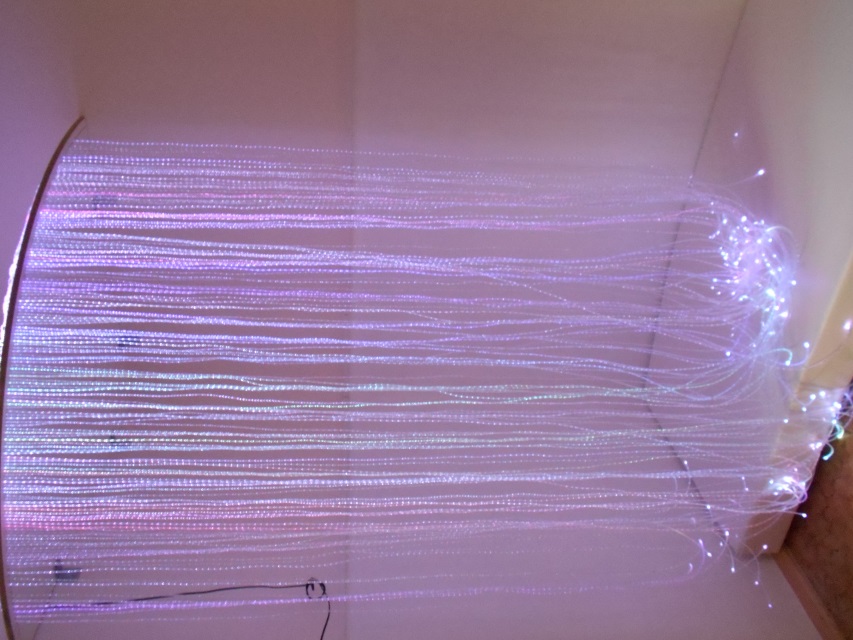 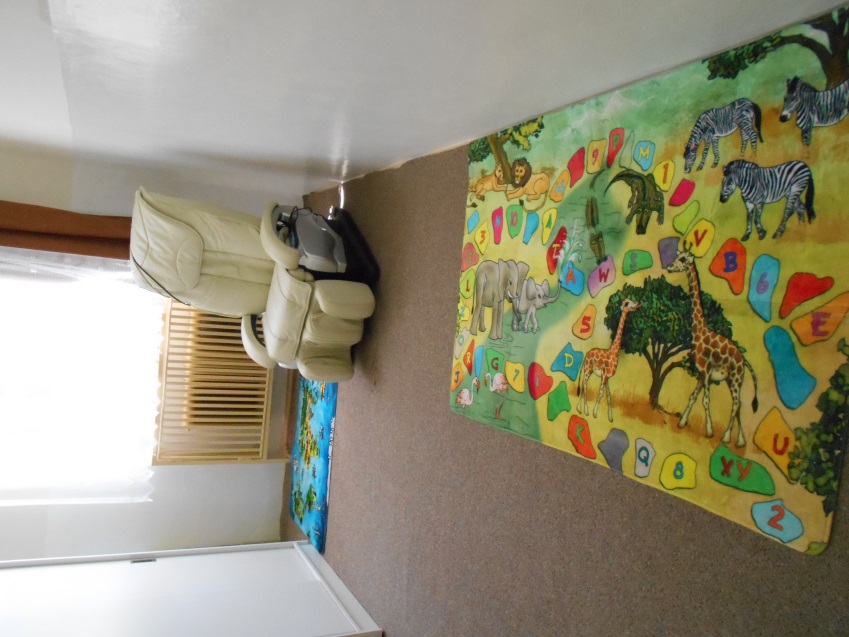 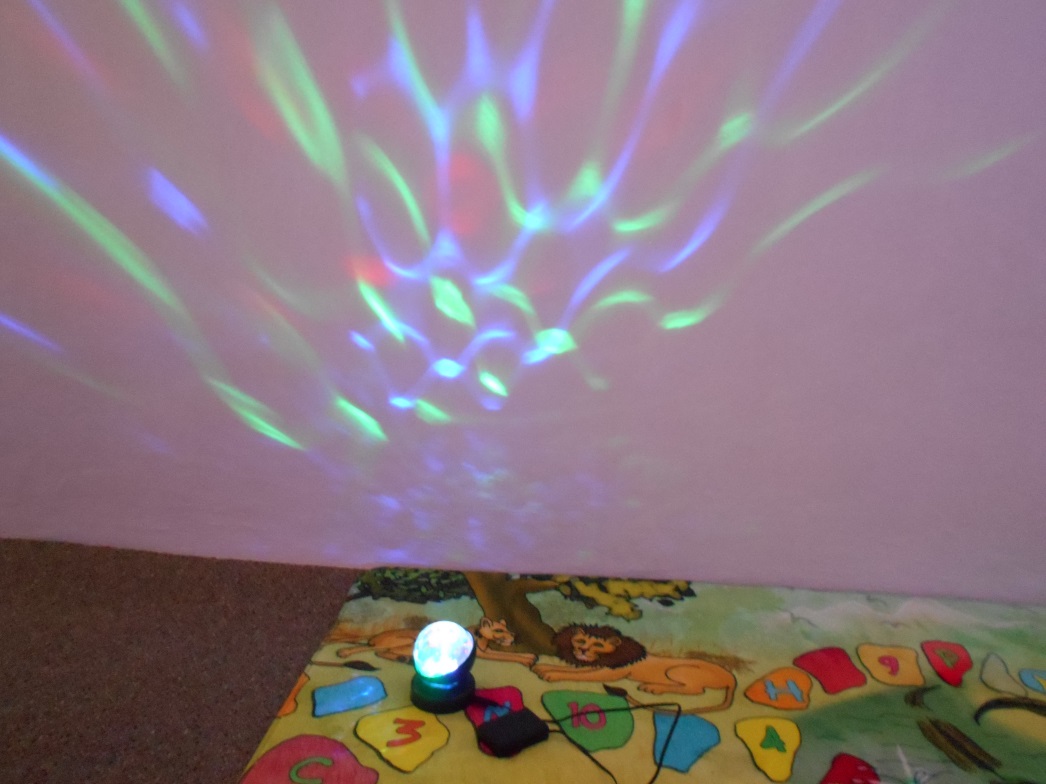 Smyslová učebna
Probíhají zde různé druhy masáží, zrakové a sluchové stimulace. Součástí vybavení je i masážní křeslo a vibrační lůžko, na kterém žáci vnímají hudbu celým tělem.
Prováděné aktivity pomáhají optimalizovat zpracování smyslových vjemů. Správné propojení vytvoří adaptační reakci při každém procesu učení motorických dovedností, všedních denních aktivit, hře a následně školních dovedností.
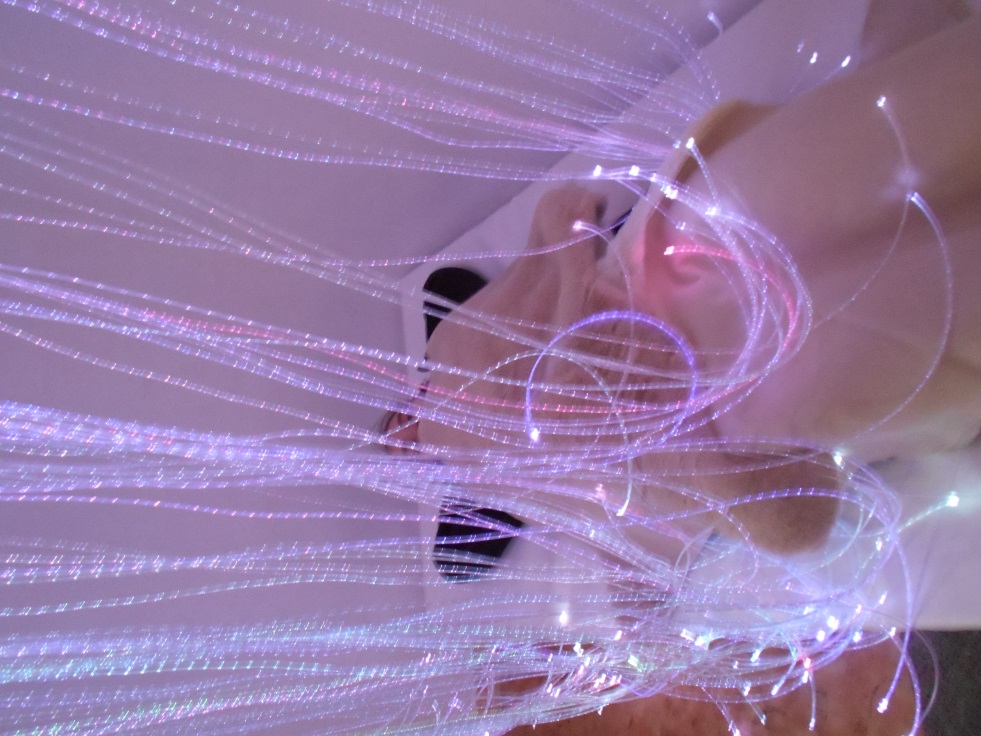 Cvičný byt
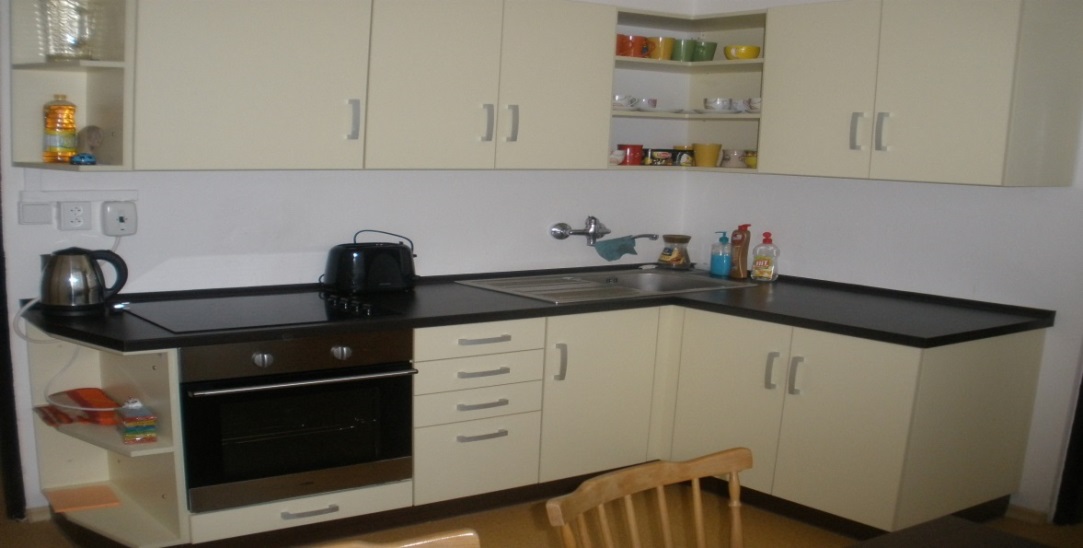 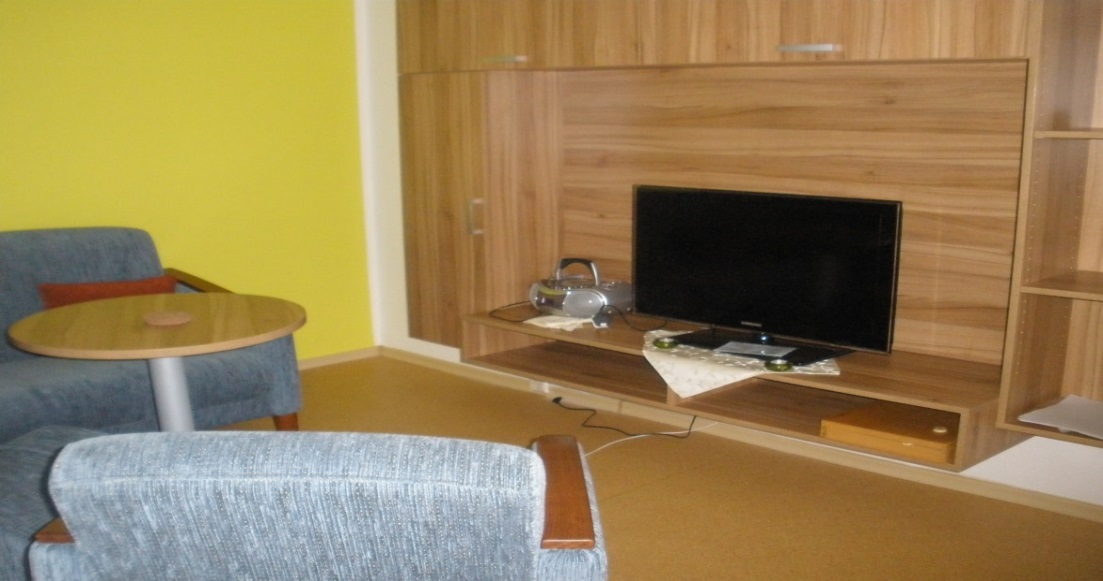 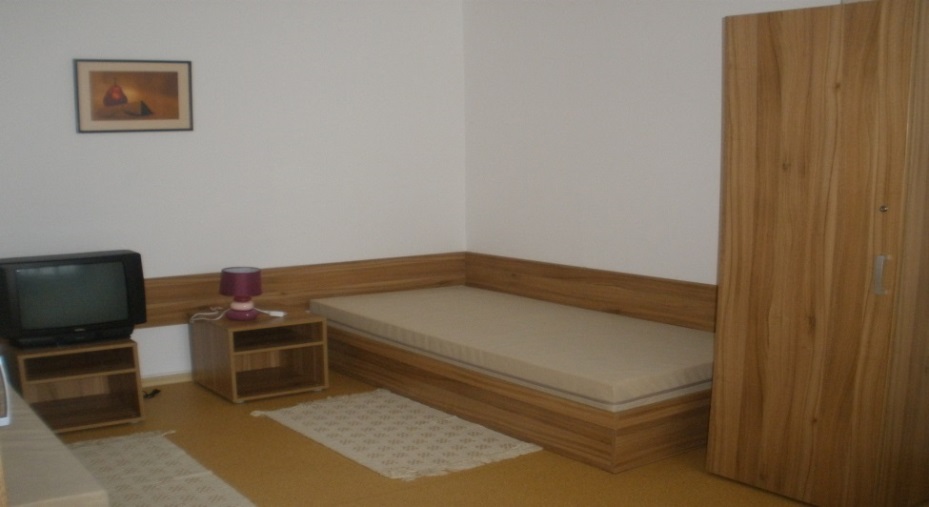 Od května 2011 má škola v pronájmu prostory bytu 1. kategorie o velikosti 2 + 1 umístěném v přízemí běžného panelového domu v areálu nemocnice.
Nácviky sociálních a komunikačních dovedností u žáků s PAS (učebna s PC
a dotykovou obrazovkou)
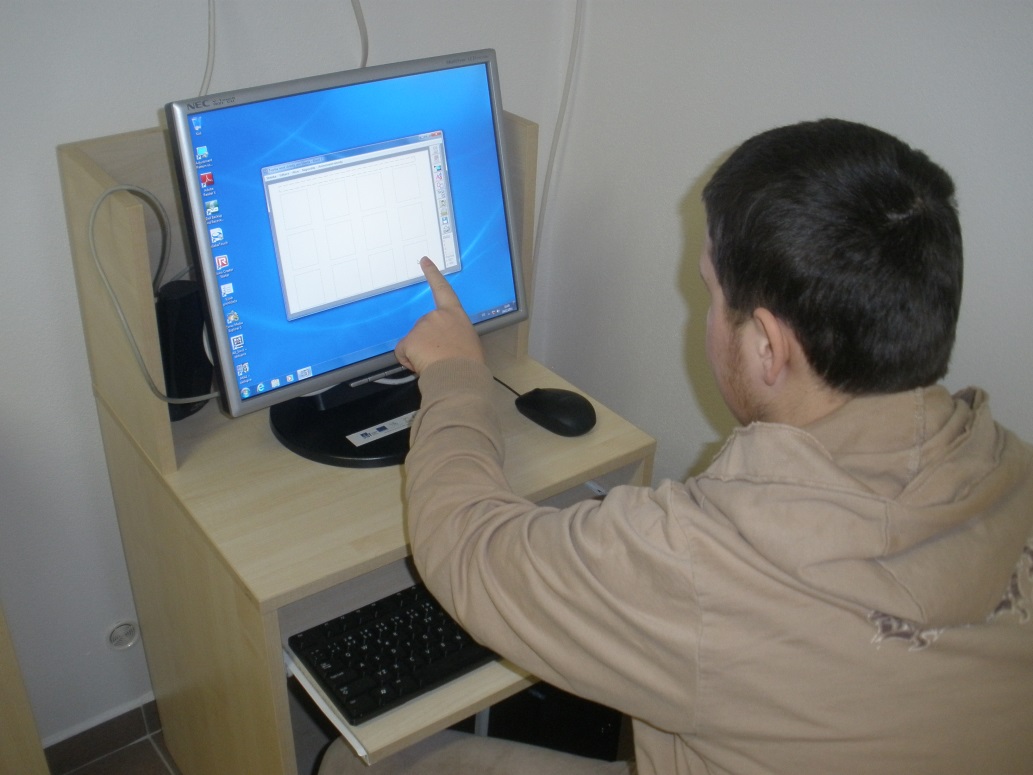 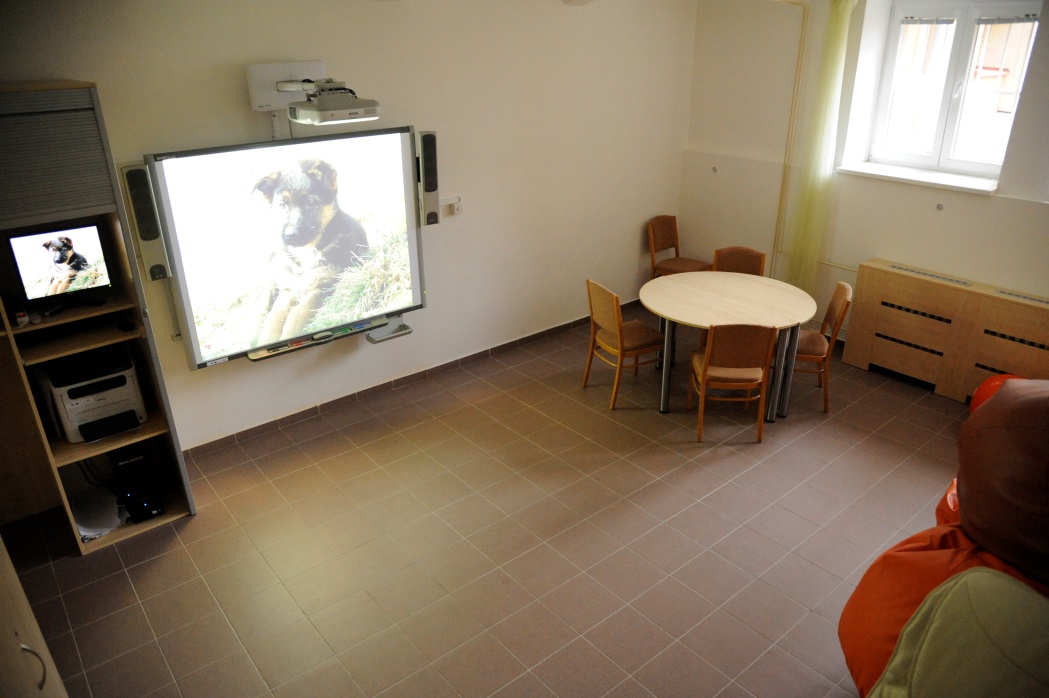 Nácviky komunikačních a sociálních dovedností u žáků se středně funkčním 
a nízko funkčním autismem
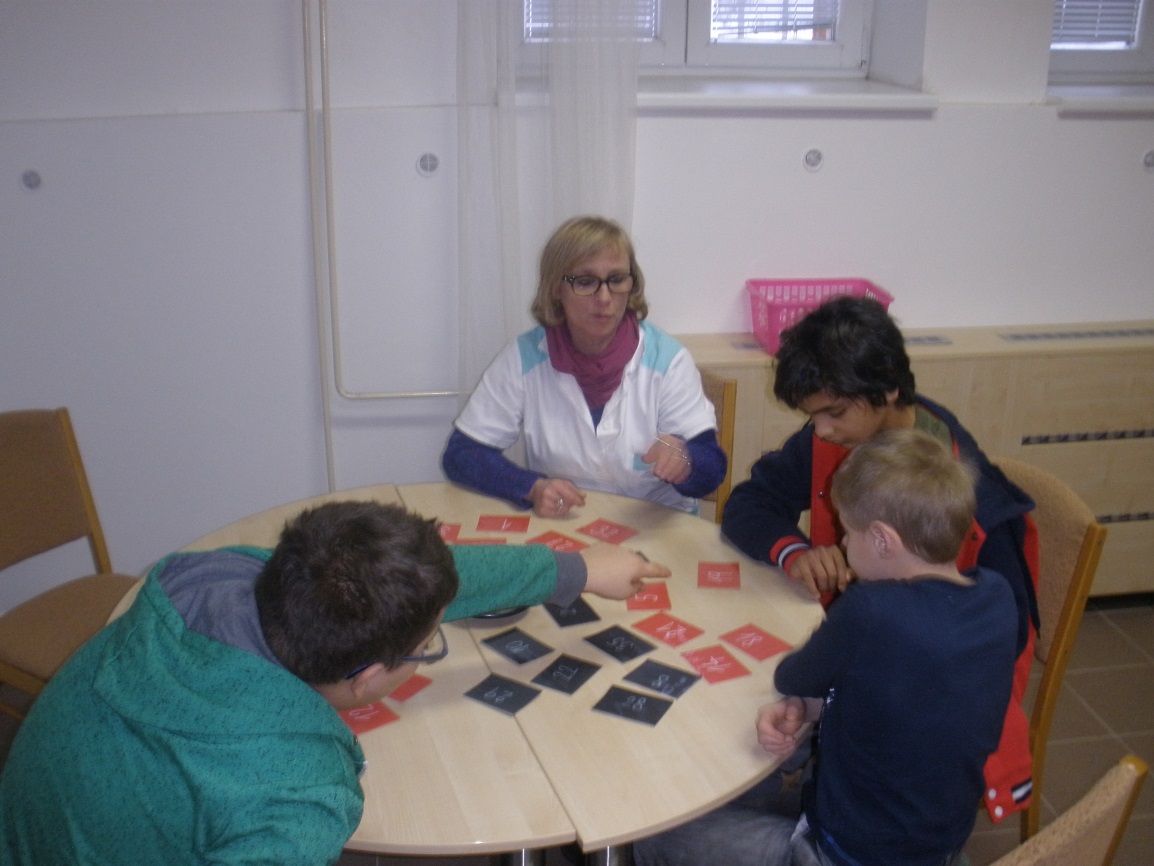 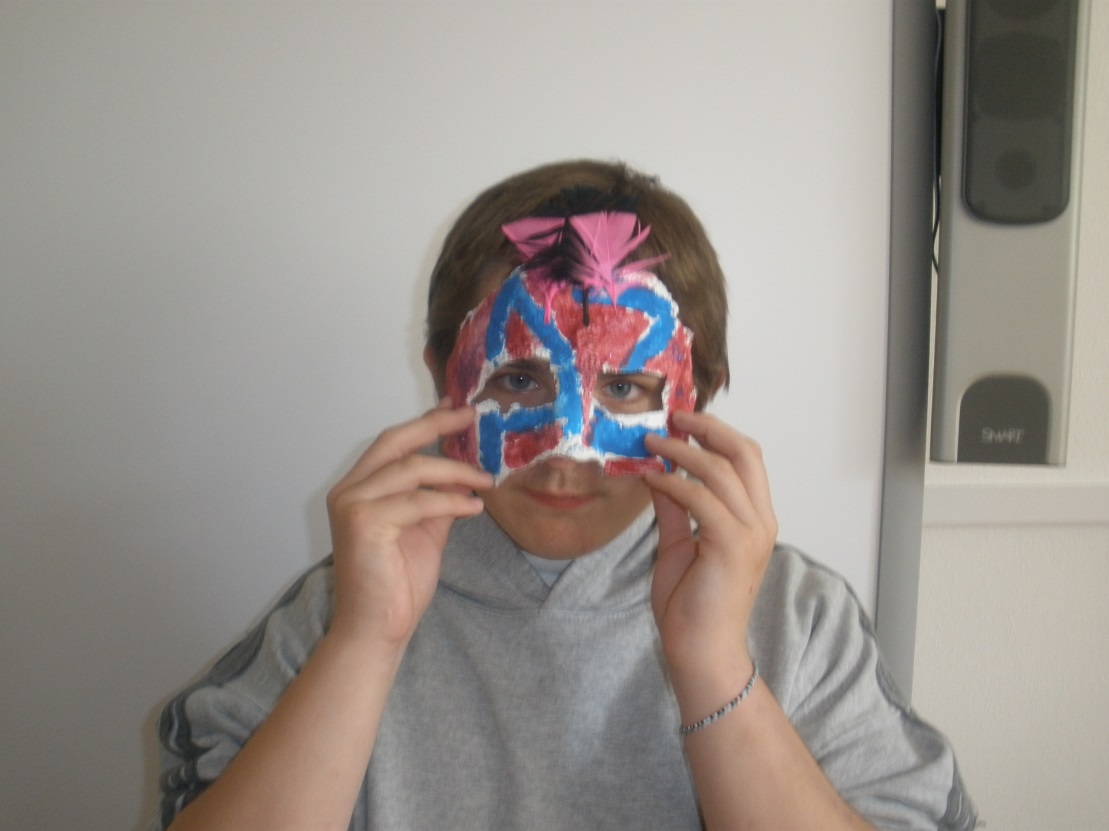 Nácviky sociálních a komunikačních dovedností u žáků s Aspergerovým syndromem a vysoce funkčním autismem
Zvládání problémového chovánípomocí muzikofiletiky (učebna muzikoateliér)
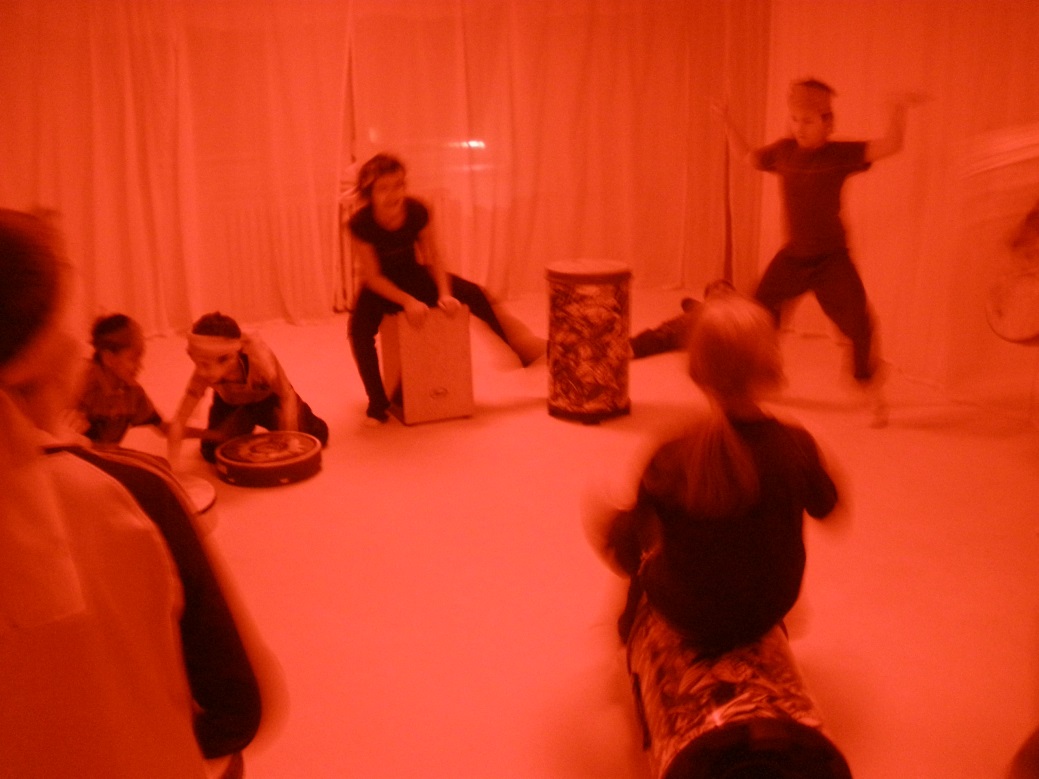 ventil: vybití nahromaděné energie ,rytmická hudba, bubny, Orffovy hudební nástroje,…..
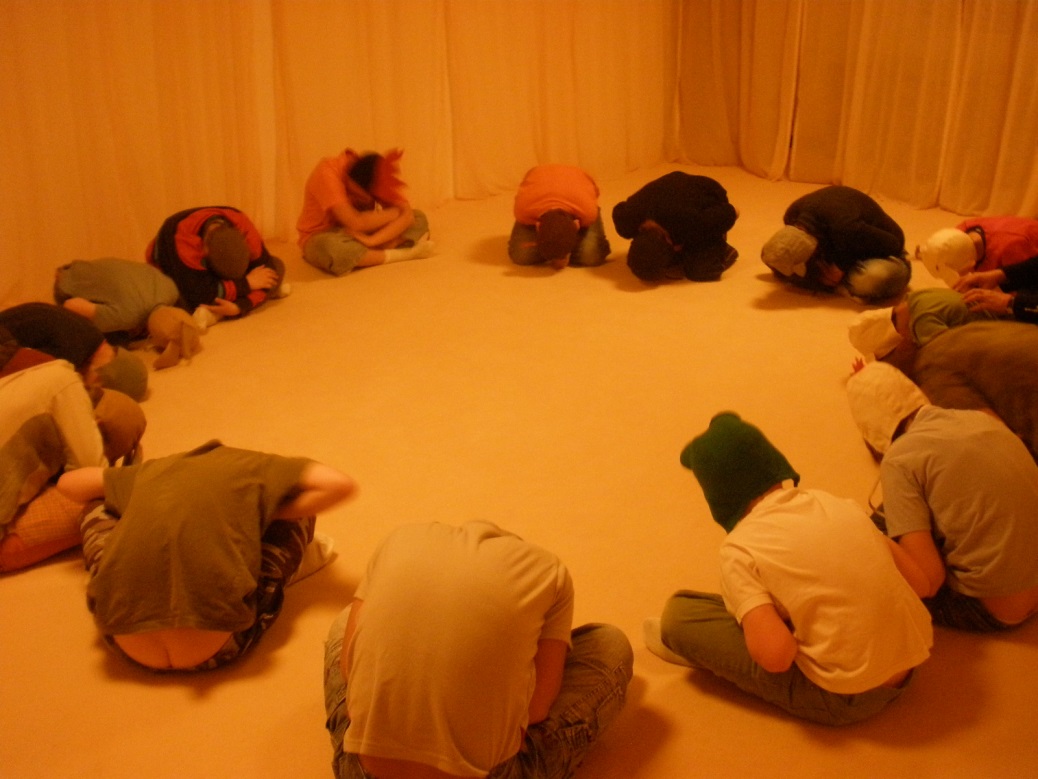 dechové cvičení: zklidnění, dlouhé nádechy,výdechy, vokalizace,…..
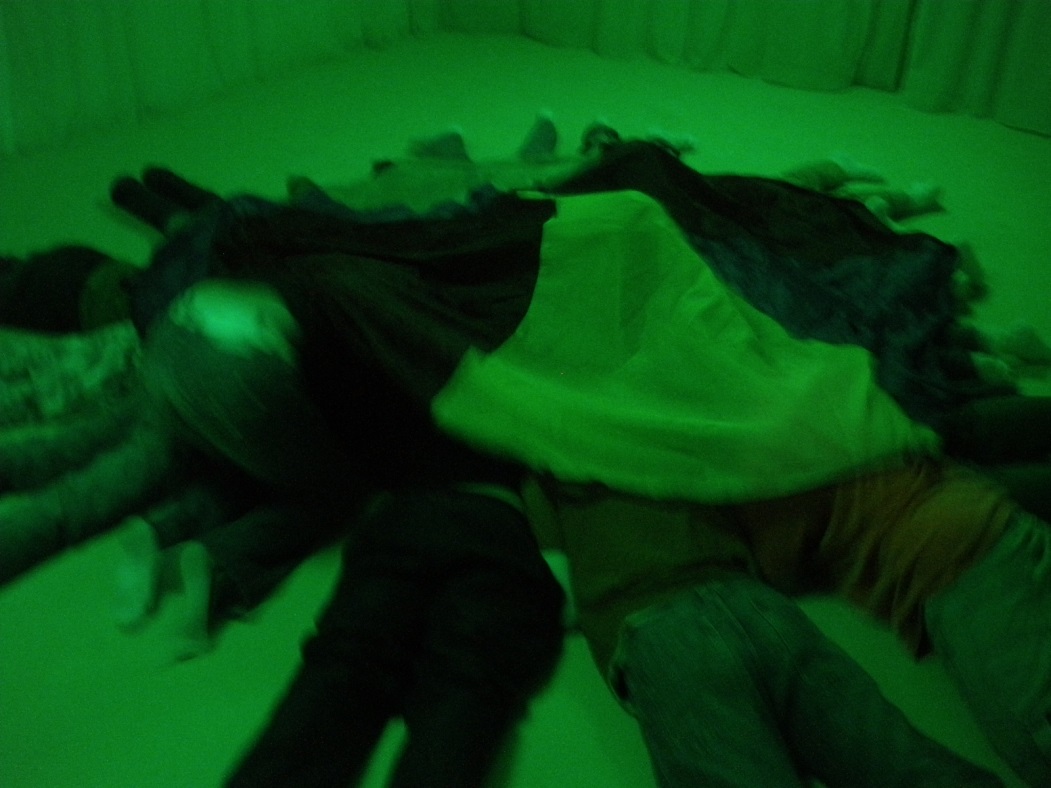 harmonizace: masážní techniky, ocean drum,…
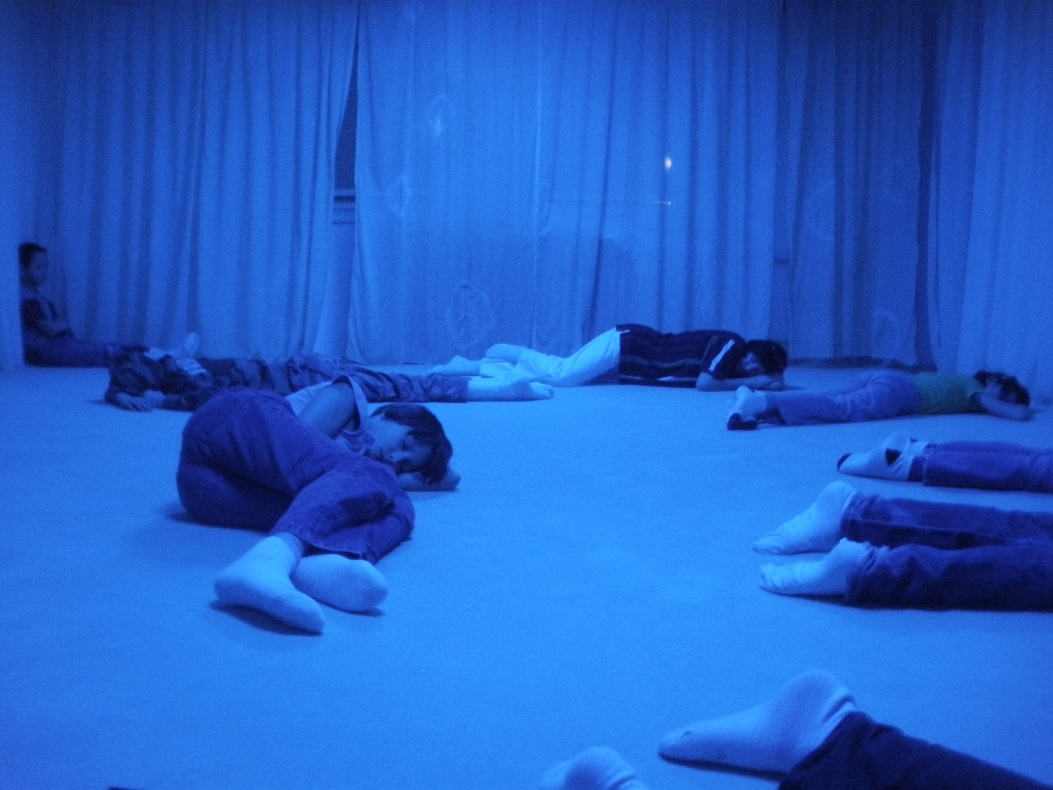 relaxace: navození prožitku uvolnění, relaxační hudba, ticho,…..
Vybití nahromaděné energie je pro tyto děti velice přínosné a relaxace je u nich neodmyslitelná. V důsledku křehkého nervového systému dítěte s psychiatrickou diagnózou je přetížení velice snadné. Smyslem našeho působení pomocí muzikofiletiky je dosažení lepší psychické pohody prostřednictvím uvolnění. Naše poznatky : Mezi tělesným a duševním napětím existuje velmi úzký vztah – neboli jedno se „přelévá“ do druhého. Jestliže se při relaxaci podaří dosáhnout uvolnění těla, přenáší se toto uvolnění i do oblasti psychiky. A zatímco duševního napětí se pomocí vůle dovede zbavit jen málokdo       (u našich dětí asi nikdo), ovlivnit napětí svých svalů jde poměrně jednoduše. Z tohoto faktu potom vychází i naše teorie:  „Uvolněte své tělo a uleví se vám i duševně“.
Další paralelní poznatek: Relaxace nejen zvyšuje schopnost dítěte odolávat frustraci, a tím eliminovat nežádoucí chování, ale zvyšuje i schopnost přijímat nové informace.
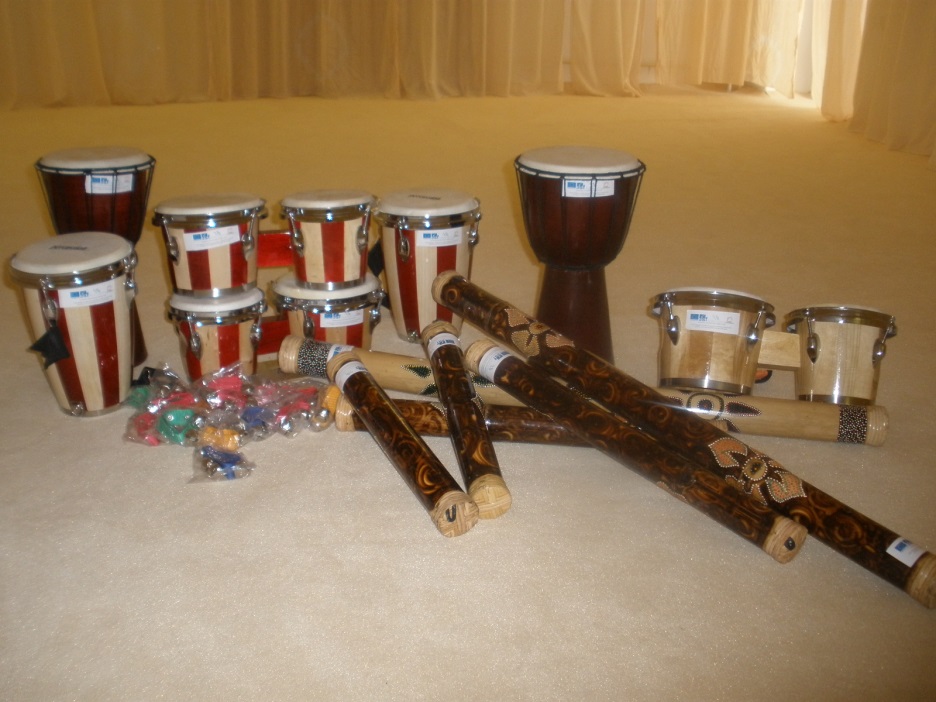 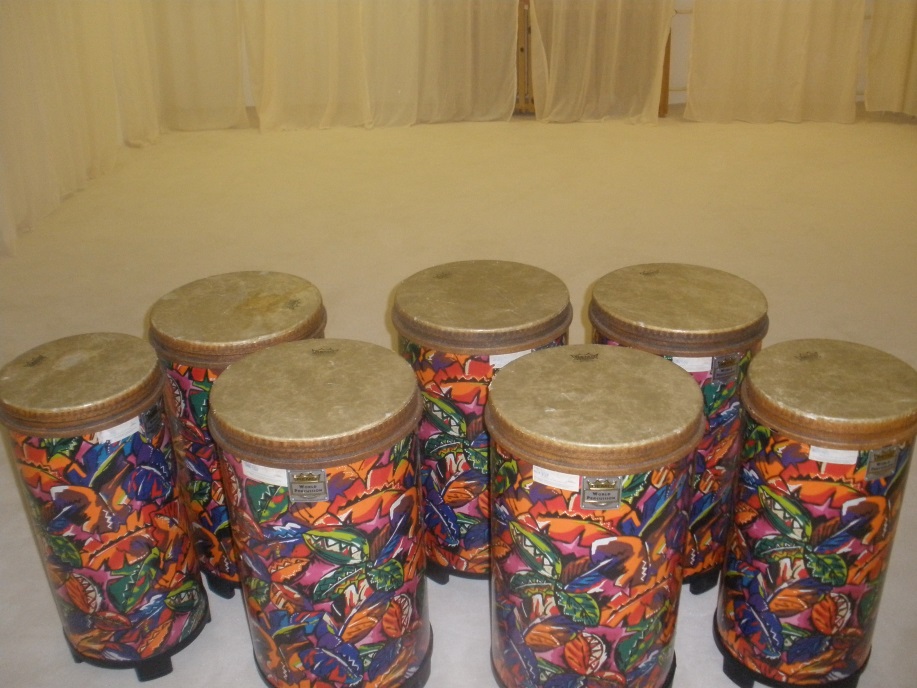 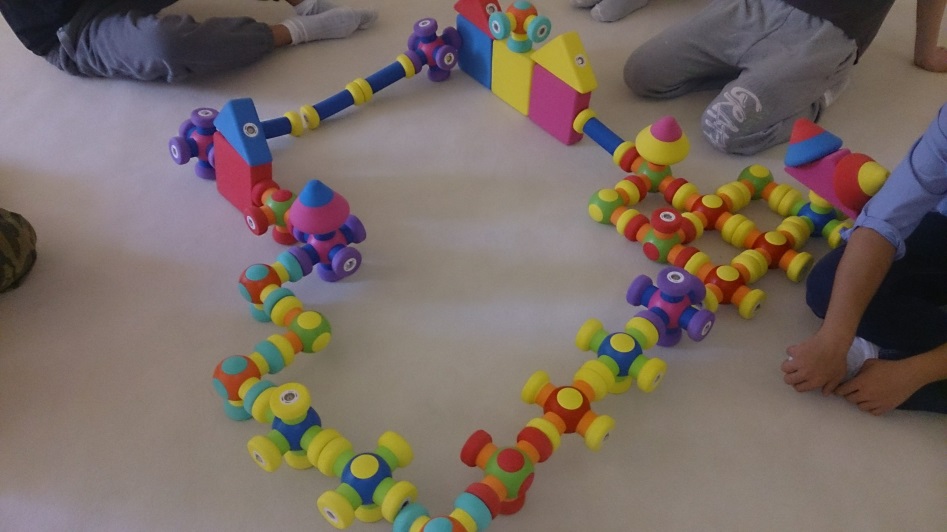 Školní poradenské pracoviště
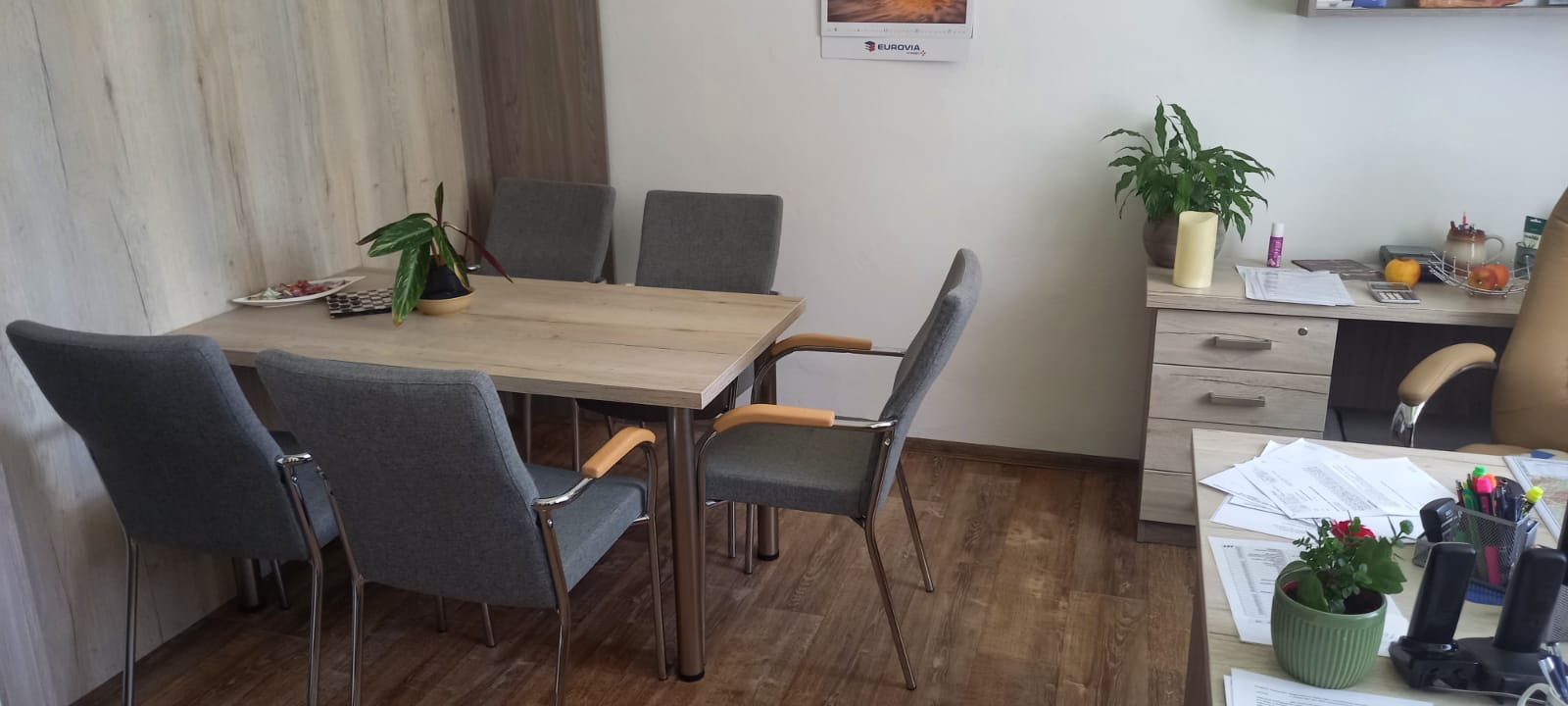 Služby poskytujeme nejen rodičům 
a žákům školy, ale snažíme se pomocii pedagogům ze škol, z nichž naši žáci přicházejí.
Všichni naši učitelé jsou zároveň speciálními pedagogy a společně s asistenty každoročně absolvují další vzdělávání, které se týká nejnovějších metod a přístupů při vzdělávání žáků se širokým spektrem jejich znevýhodnění a diagnóz.
Cvičná kuchyňka
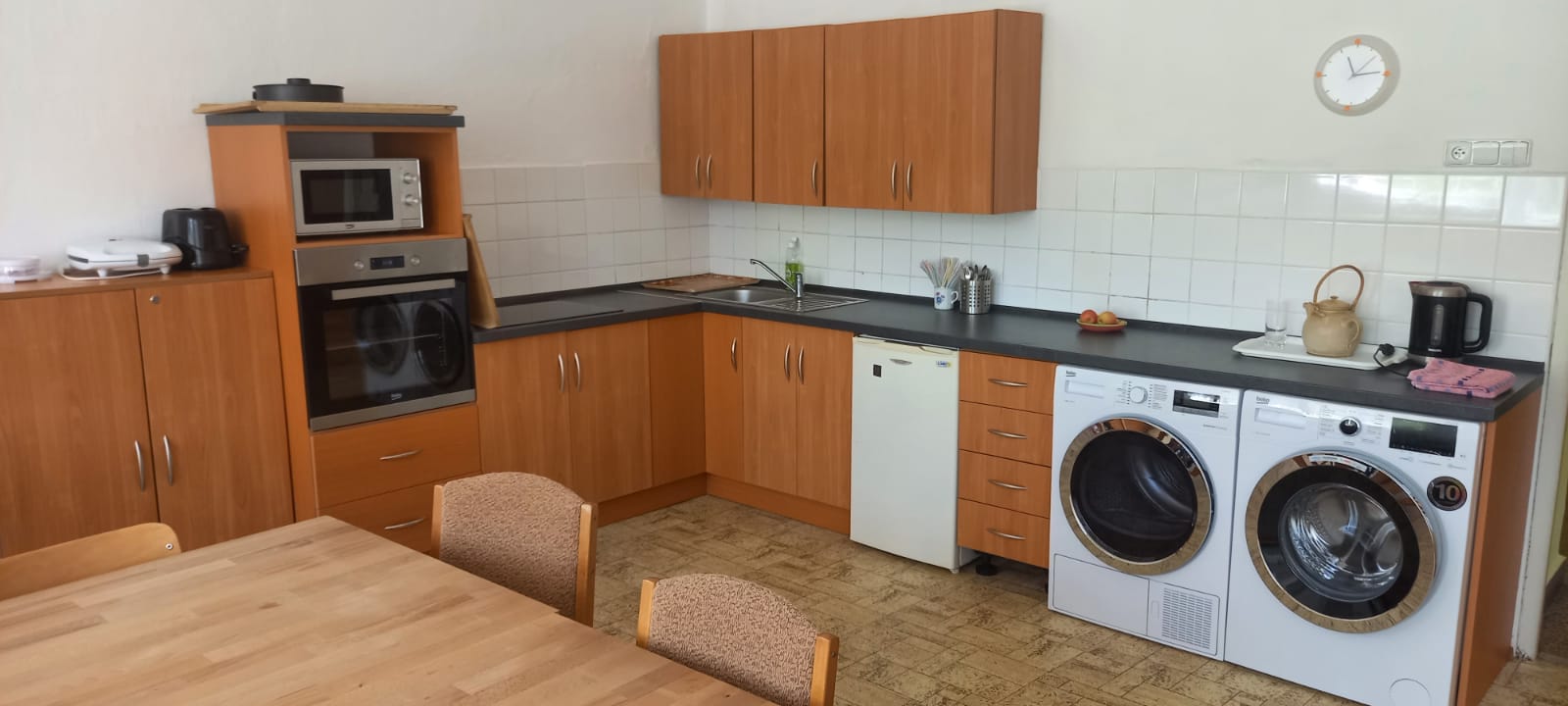 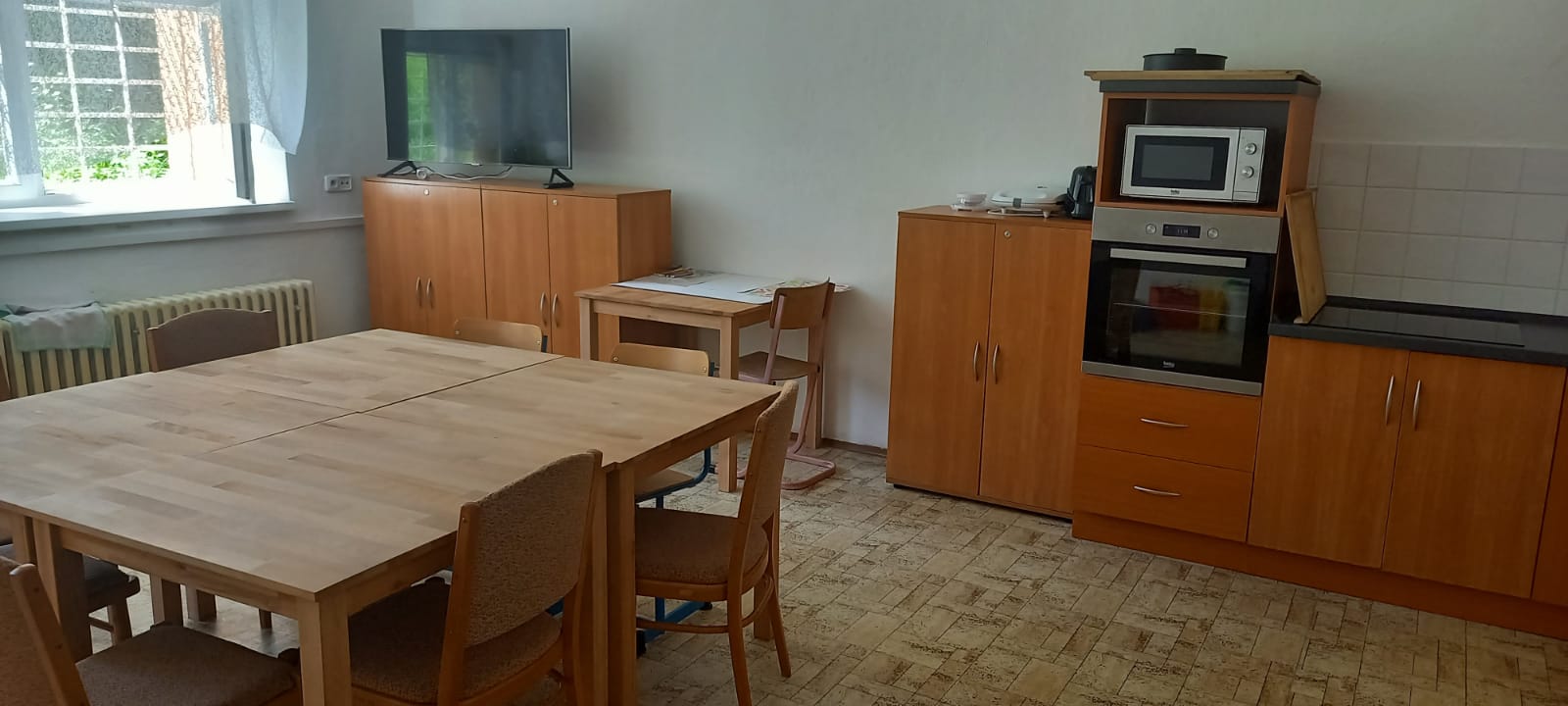 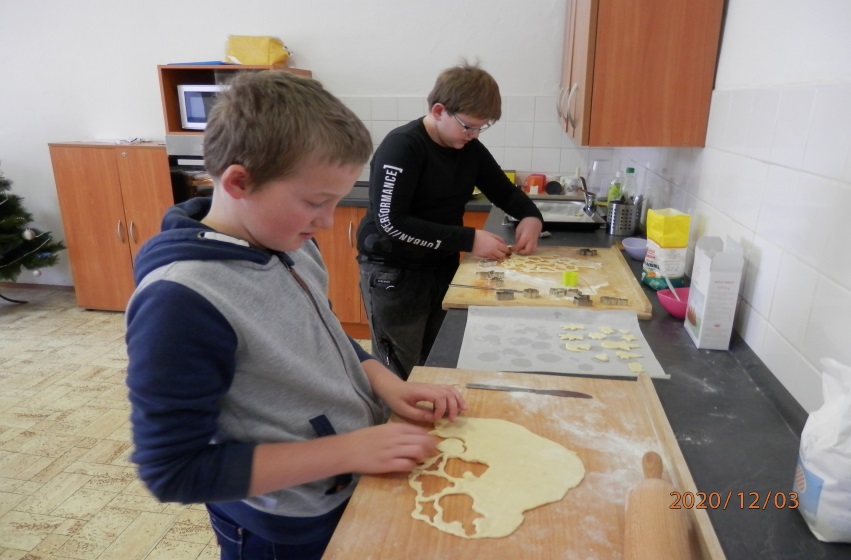 Odpočinkové prostory
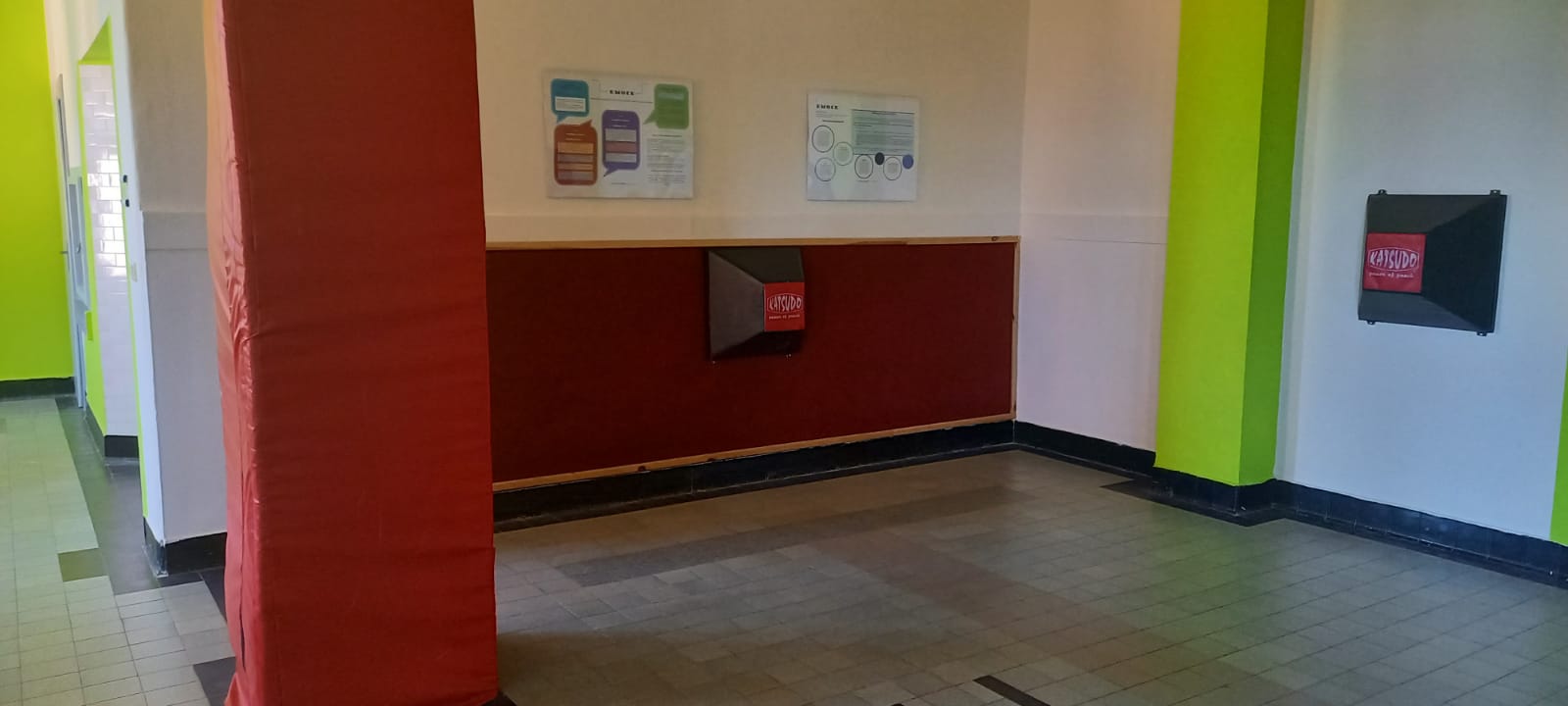 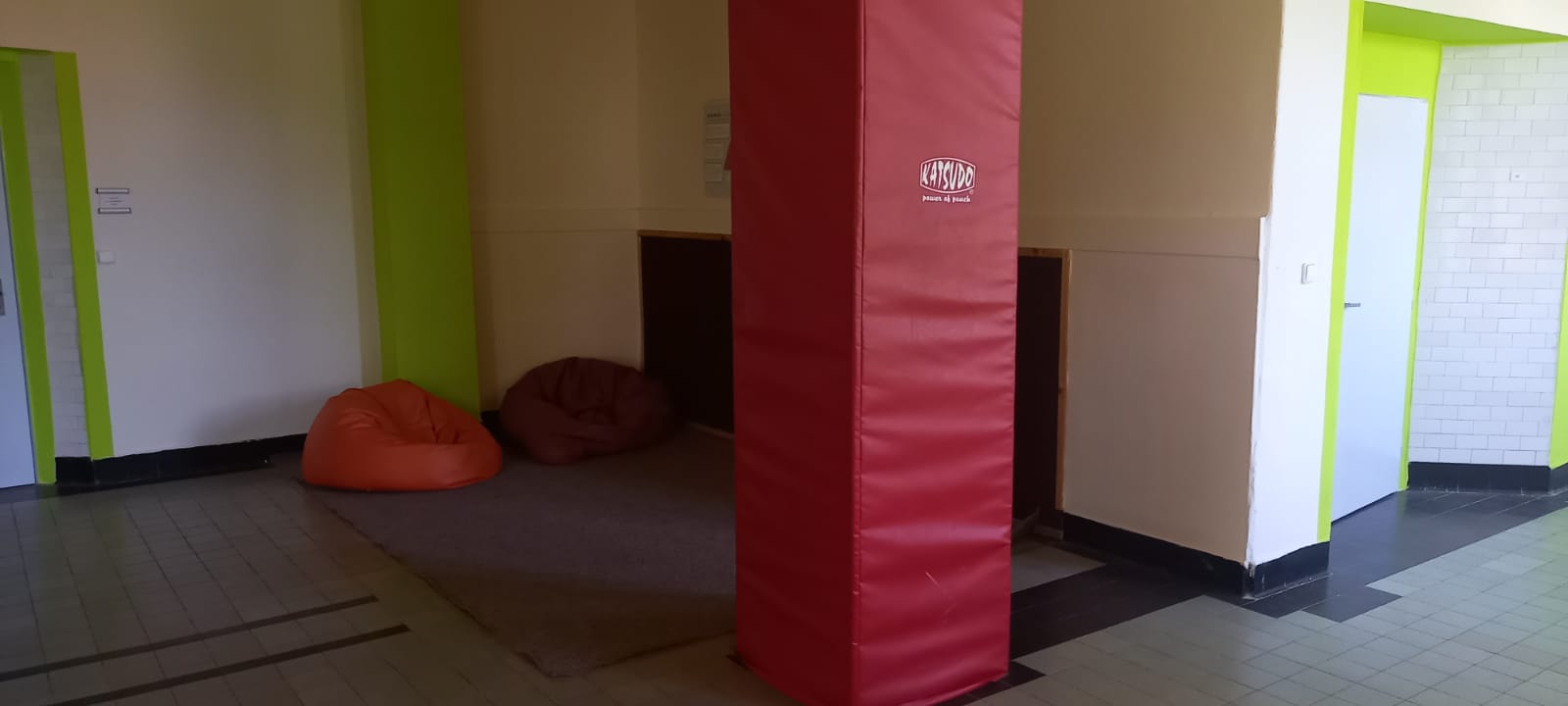 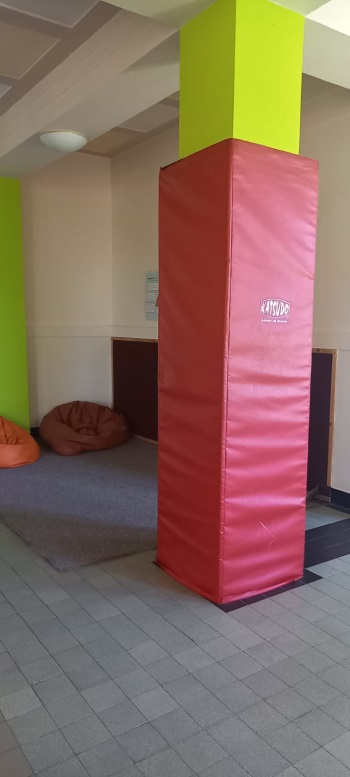 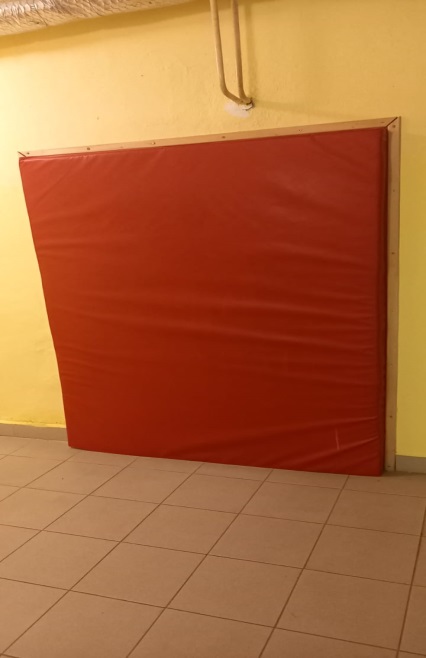 Okolí školy
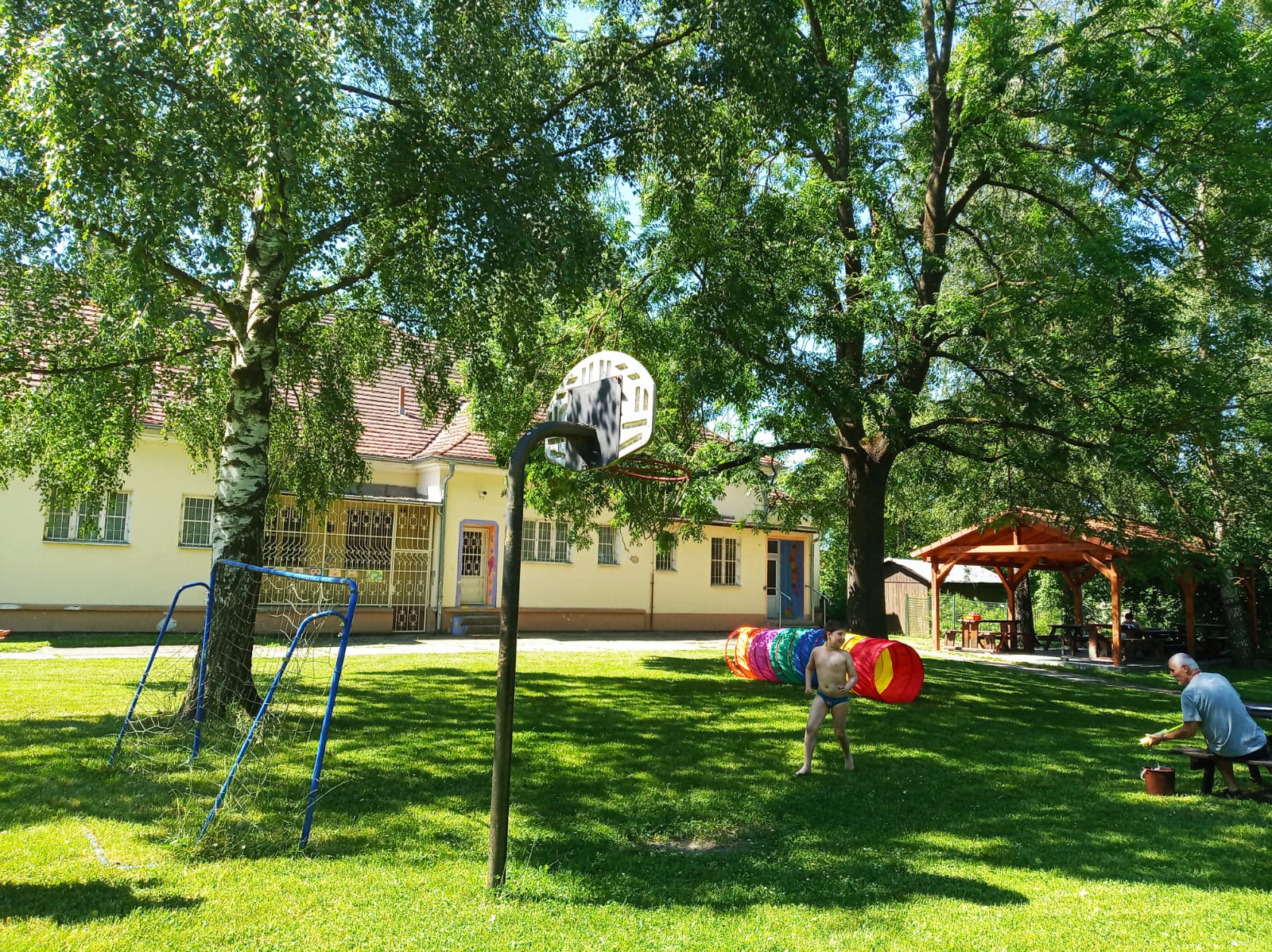 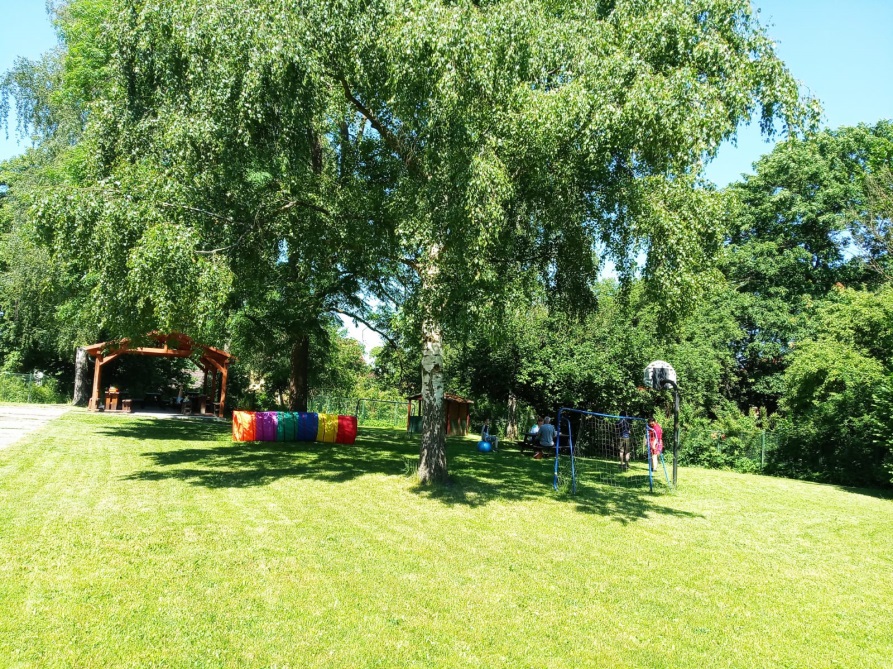 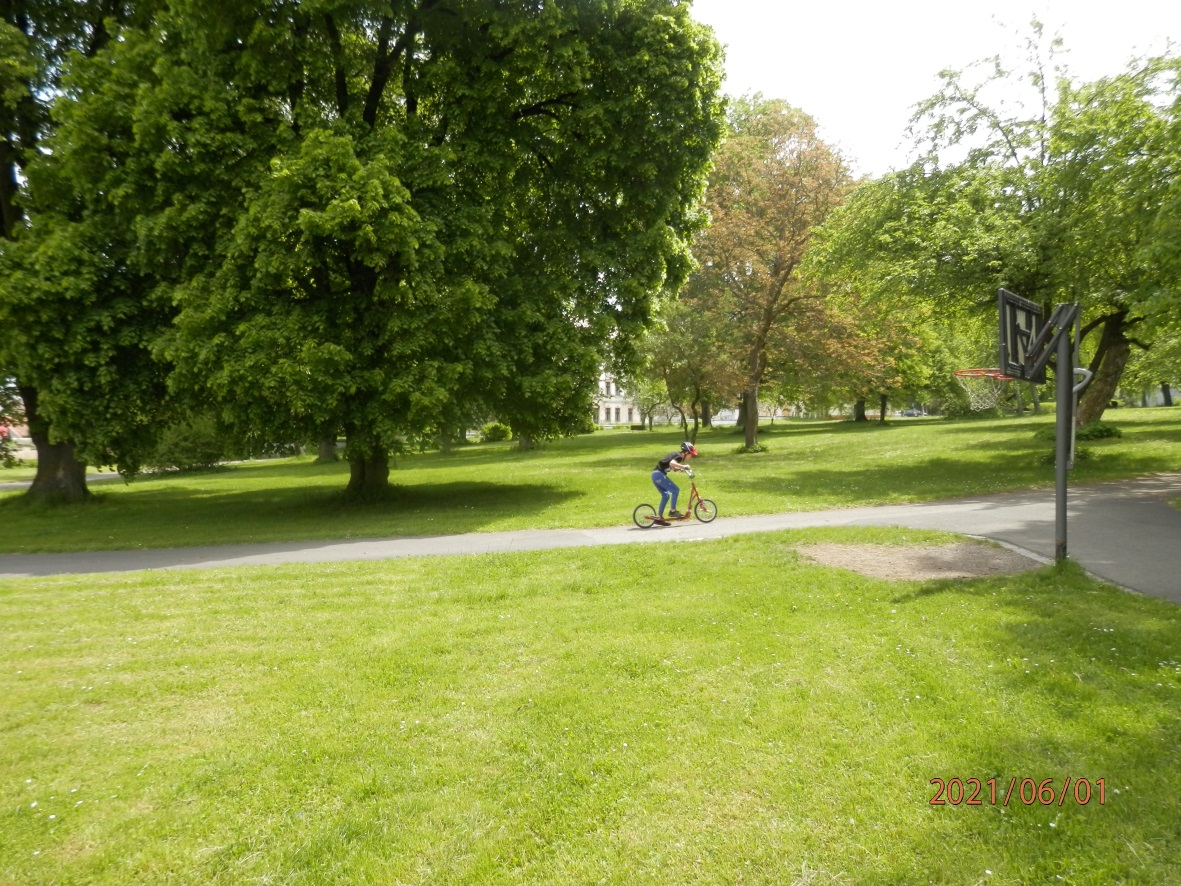 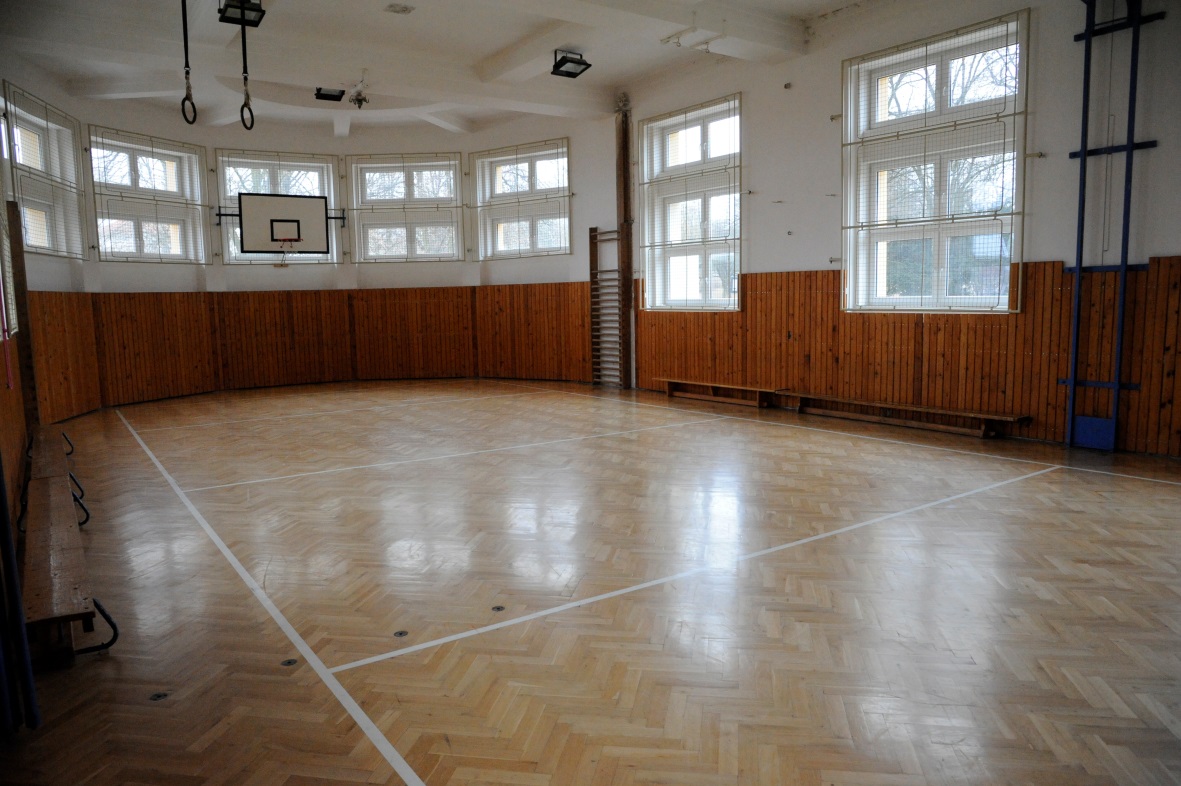 tělocvična
Naši  školní kamarádi
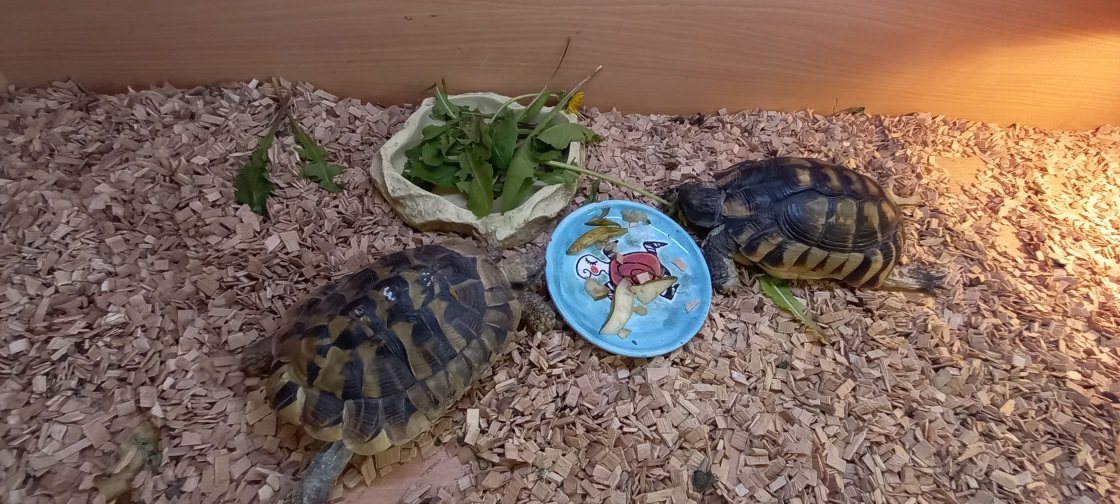 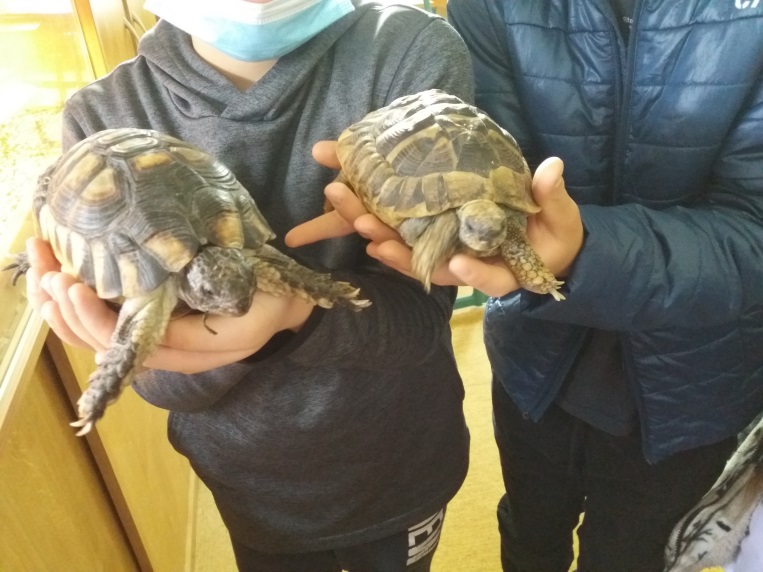 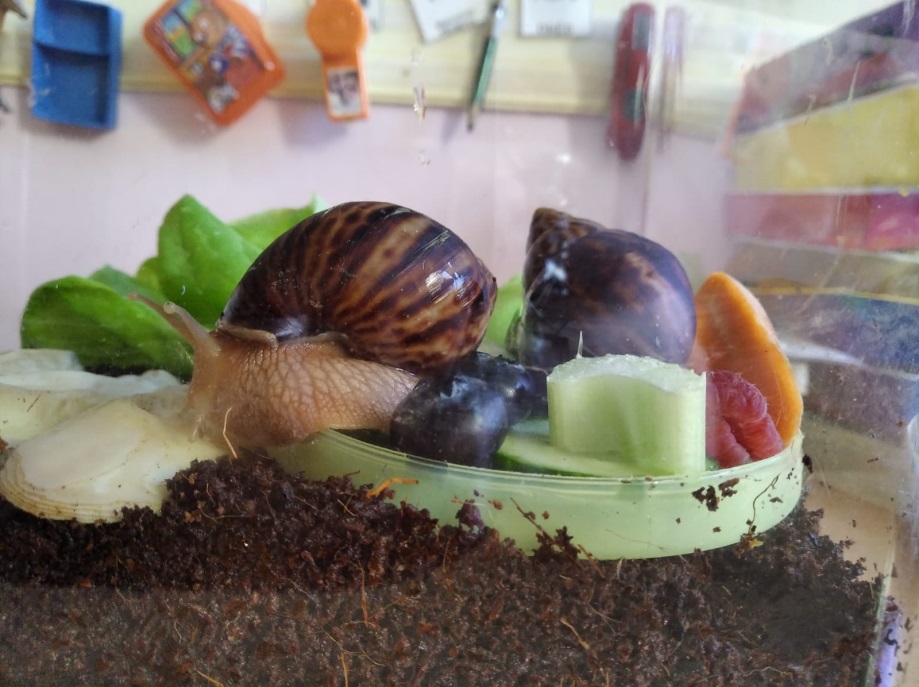